Assessment of two microphysics schemes in the NOAA Environmental Modeling System (NEMS) Non-hydrostatic Multiscale Model on the B-grid (NMMB)
Jamie Wolff
Jeff Beck, Laurie Carson, Michelle Harrold, Tracy Hertneky

15 April 2015
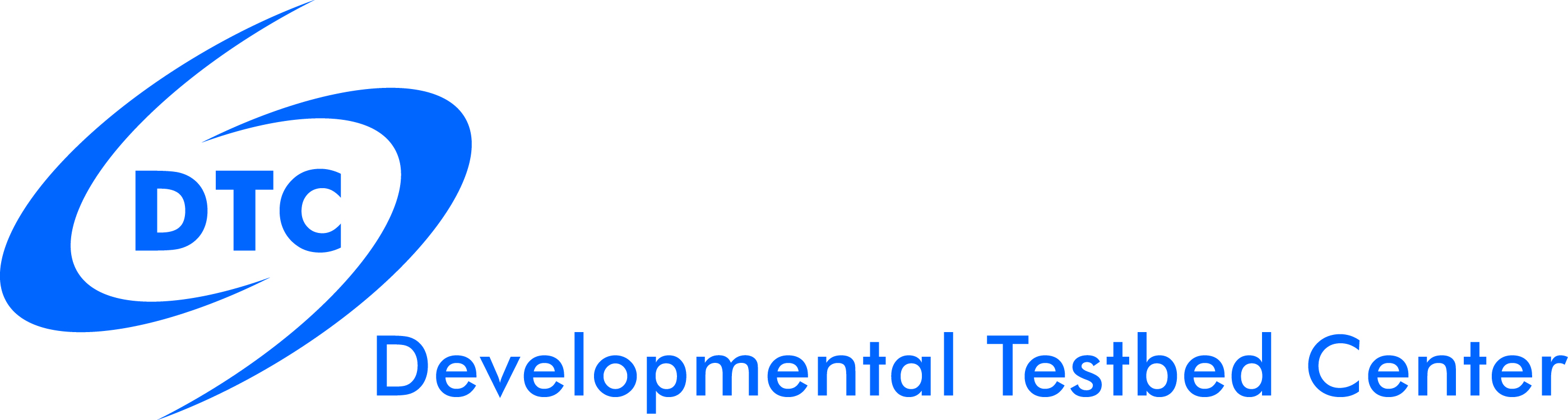 NEMS-NMMB Inter-comparison Testing and Evaluation (T&E)
End-to-end system: NPS, NMMB, UPP, and MET
Test period: One month per season, w/ 48-h forecasts initialized every 36 h (total of 94 cases)



Domain: 12-km North American grid, 3-km CONUS and AK nests
Evaluation:
Surface and upper air [BCRMSE, bias] – 
    temperature, dew point, wind speed
Precipitation [Gilbert skill score (GSS), frequency bias] –
    3- and 24-h accumulations, composite reflectivity
Statistical Assessment
Confidence Intervals (CI) at the 99% level
Pair-wise difference methodology
Statistical Significance (SS) and practical significance (PS)
Verification by observation station – temperature, dew point temperature, and wind speed bias
Accumulated stats over domain – base rate, GSS, frequency bias
Accumulated model output over domain – PBL height, SW/LW radiation,  sensible/latent heat flux
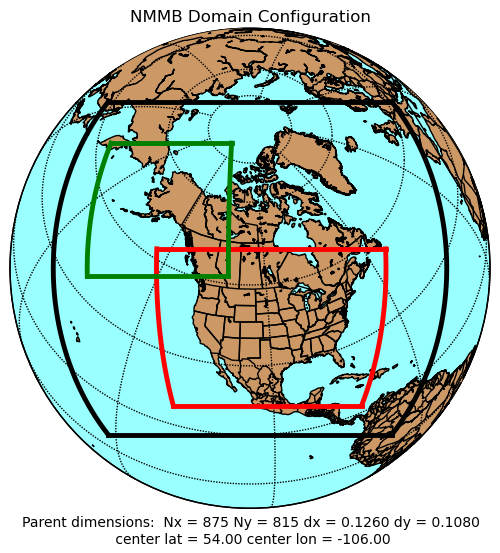 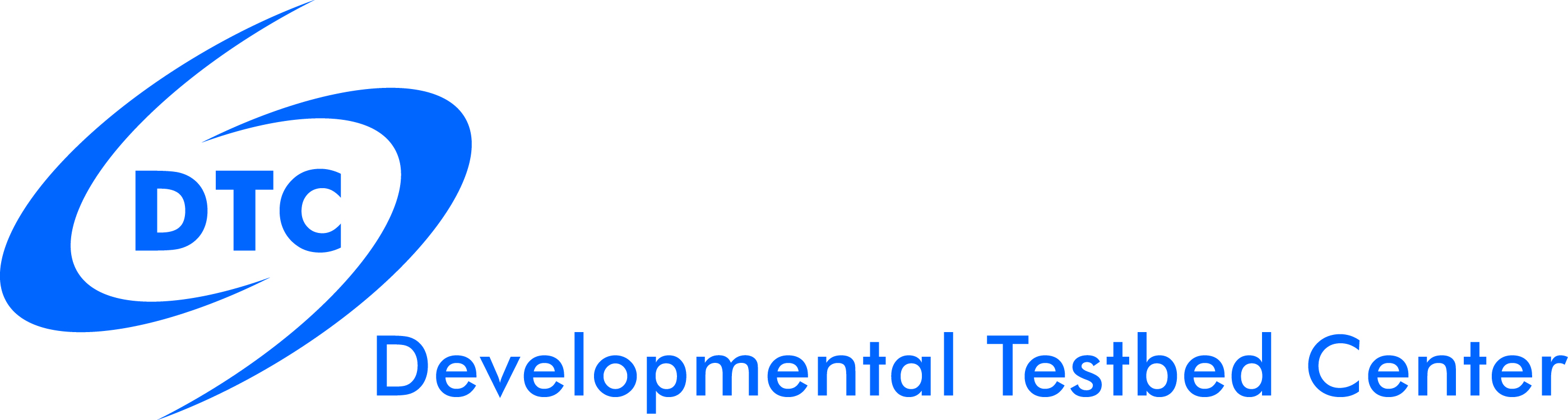 2
NEMS-NMMB Inter-comparison T&E
Initial conditions: Parallel NAM (NAMX) which used the global ensemble Kalman filter (EnKF) in the regional North American Data Assimilation System (NDAS)
Physics suite: 






Evaluation: Performance assessment of the Ferrier-Aligo and Thompson microphysics schemes
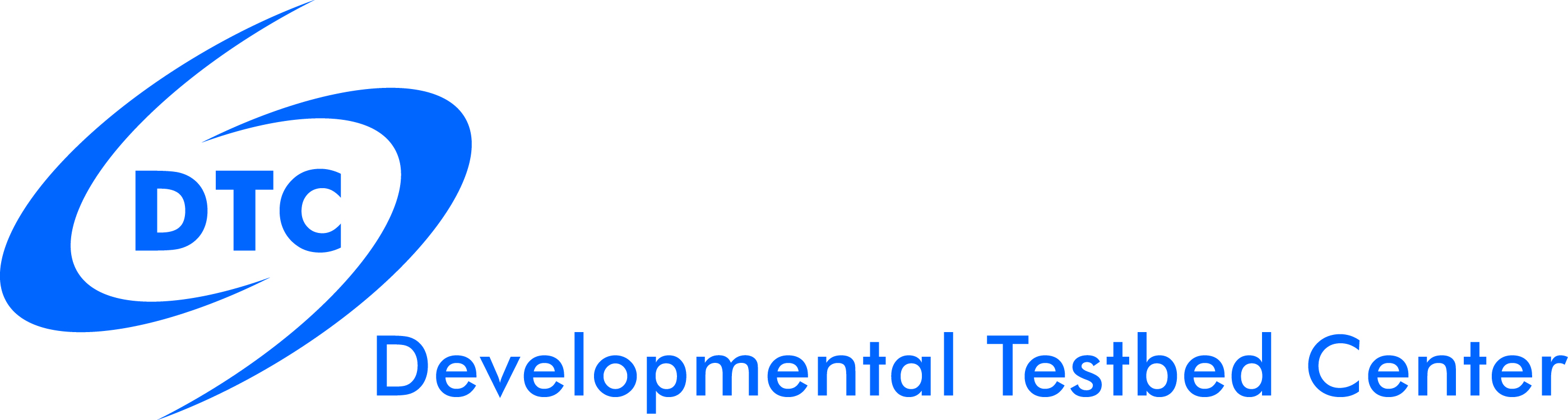 3
Inter-comparison results
NAM Operational Configuration (NAMOC)
Thompson Replacement Configuration (ThompsonMP)
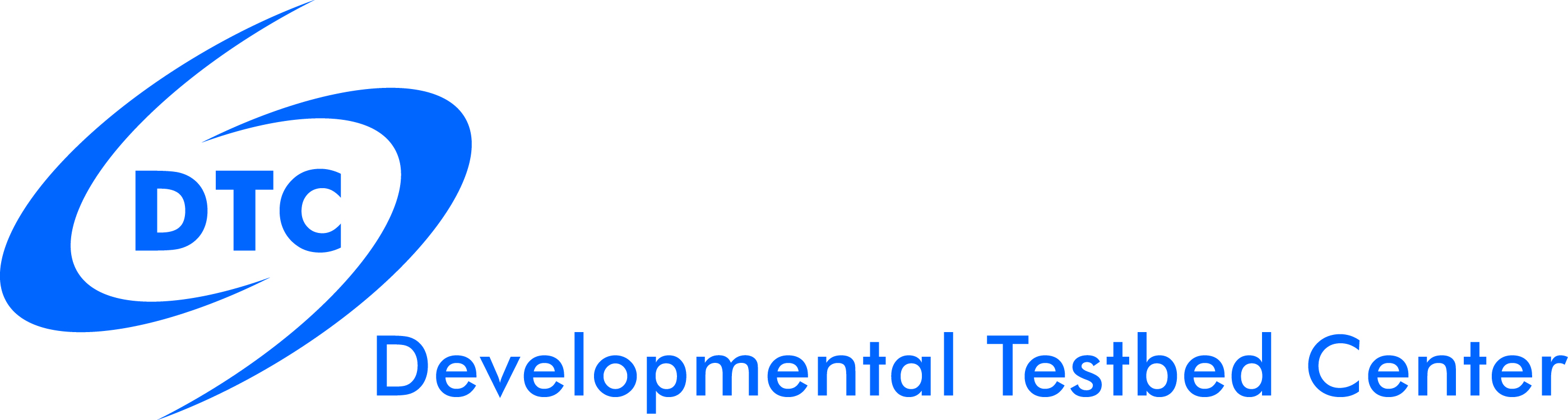 4
2-m Temperature Bias00 UTC initializations - Fcst Hr 30
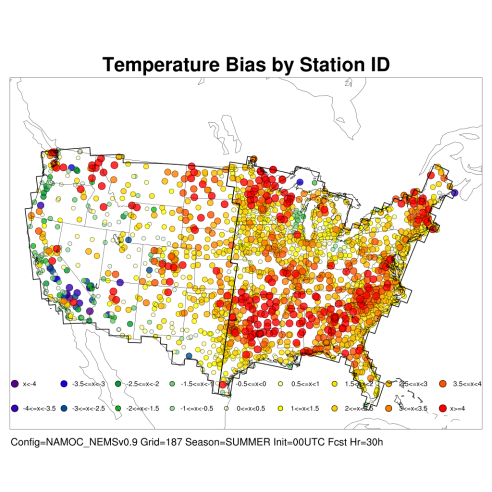 NAMOC
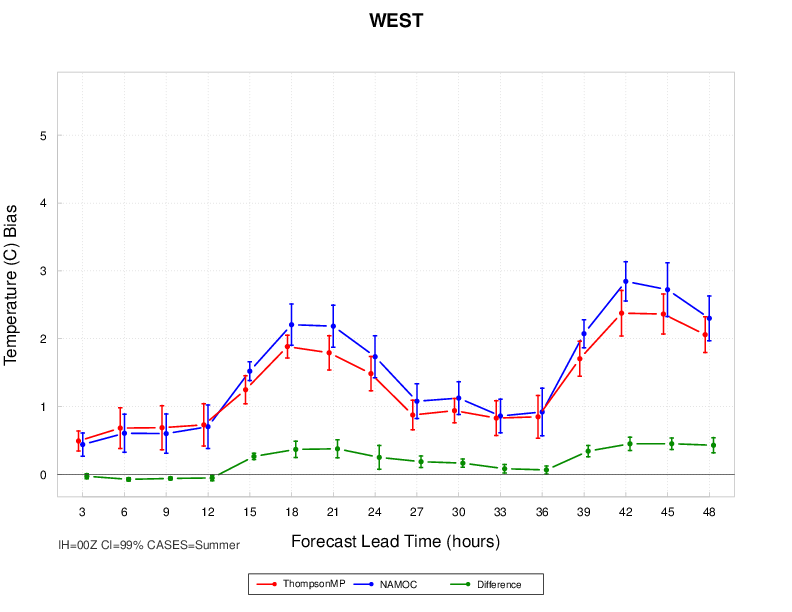 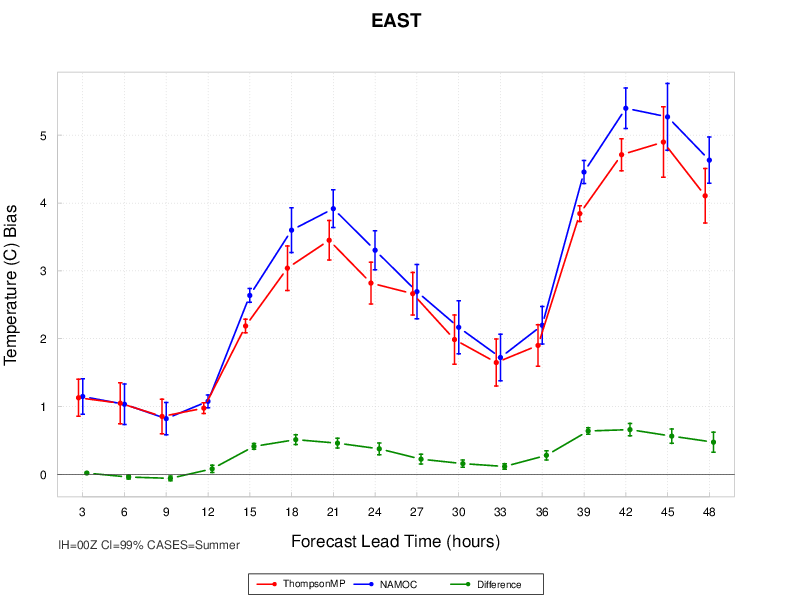 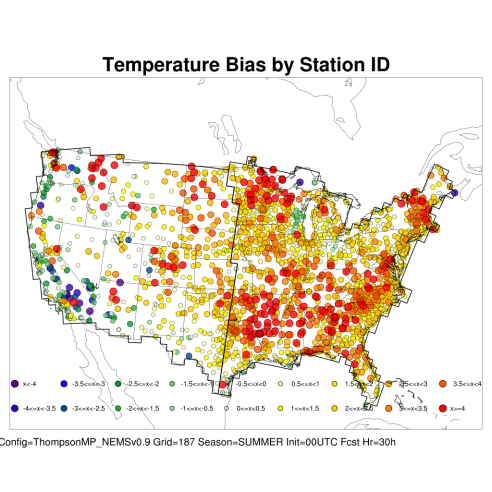 Summer
ThompsonMP
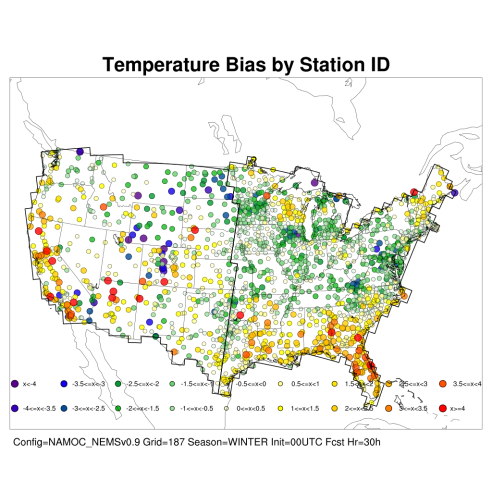 NAMOC        ThompsonMP        Difference
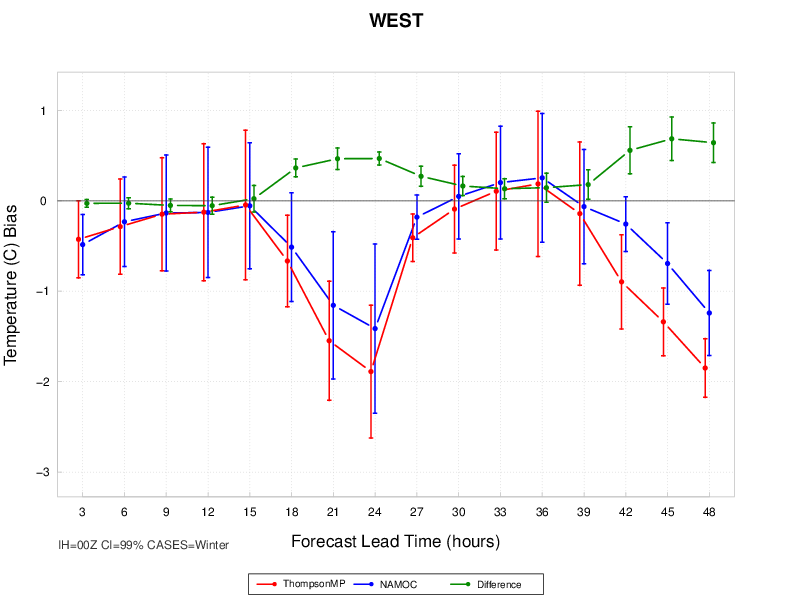 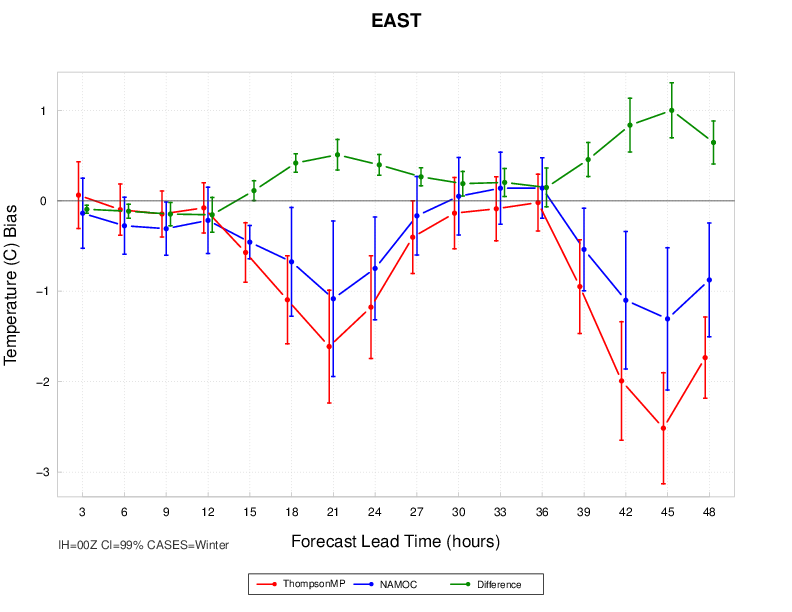 NAMOC
Winter
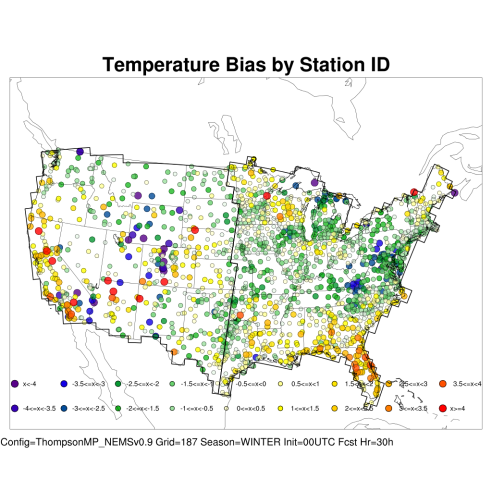 ThompsonMP
5
2-m Temperature Bias00 UTC initializations - Fcst Hr 42
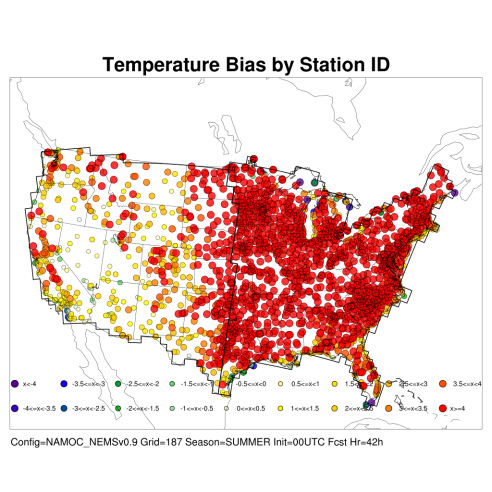 NAMOC
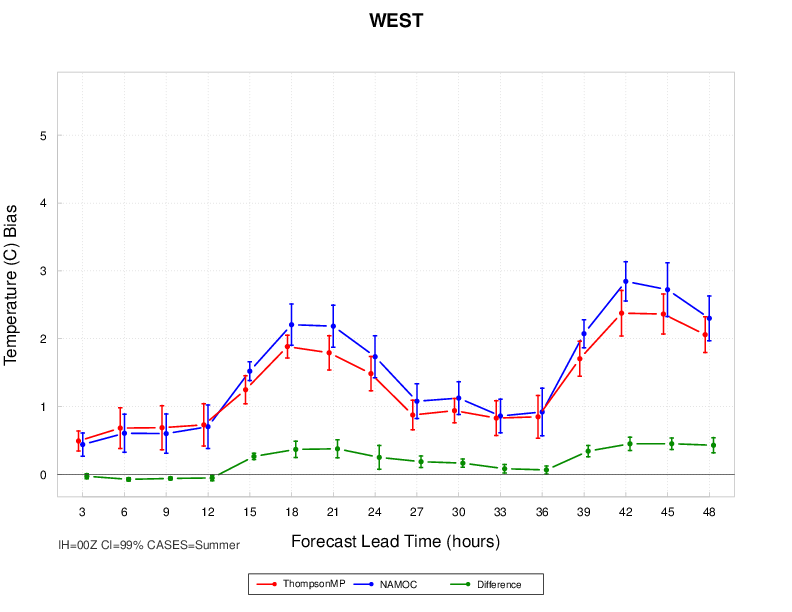 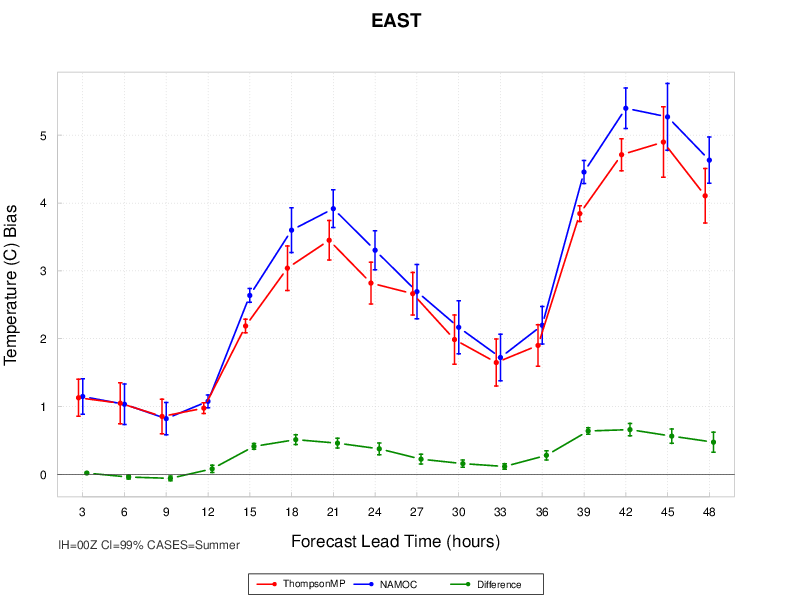 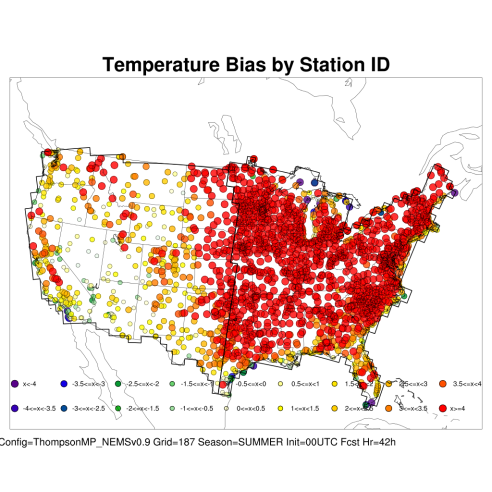 Summer
ThompsonMP
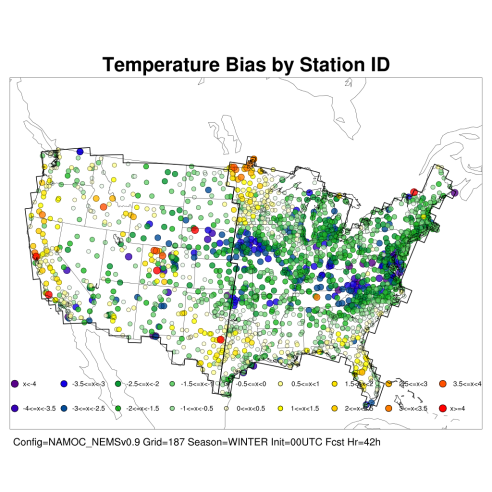 NAMOC        ThompsonMP        Difference
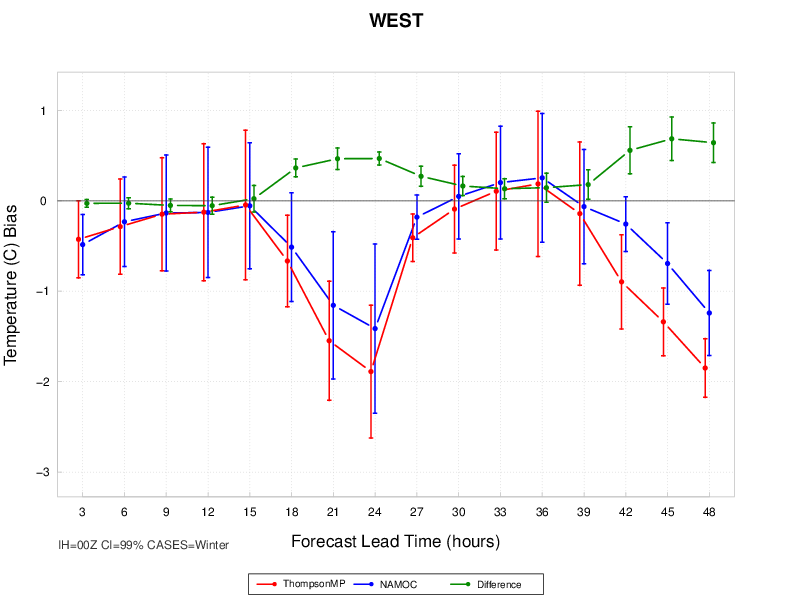 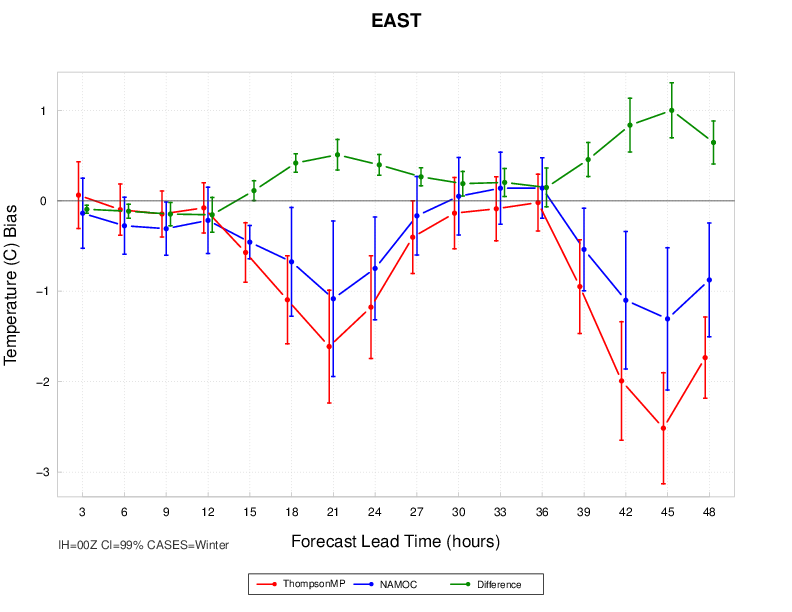 NAMOC
Winter
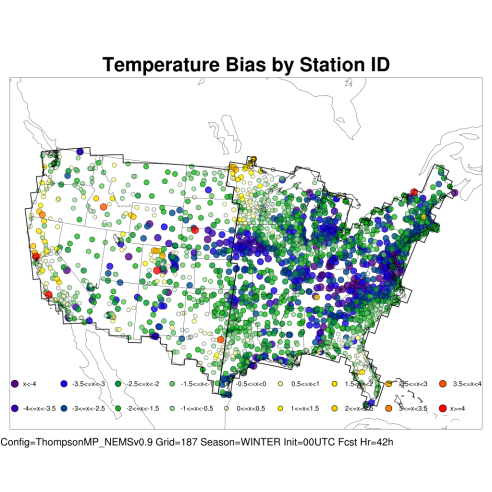 ThompsonMP
6
2-m Dew Point Bias00 UTC initializations - Fcst Hr 30
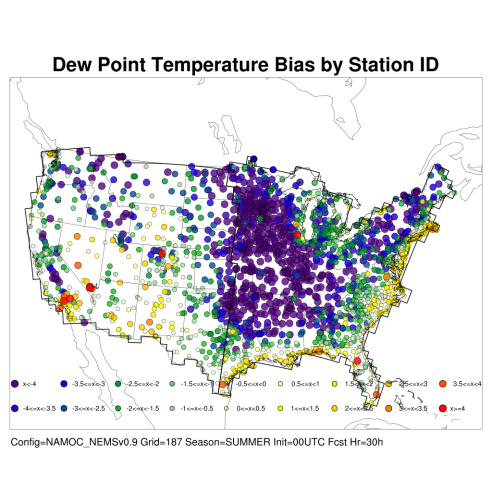 NAMOC
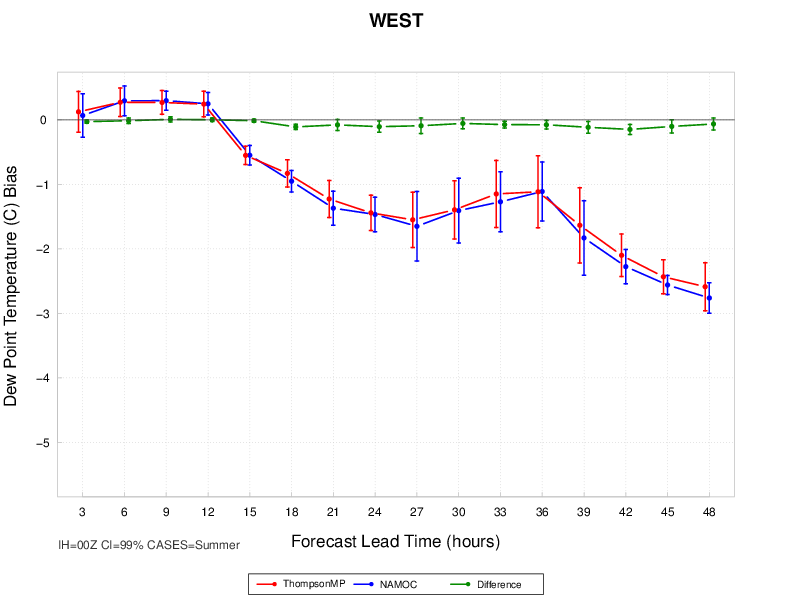 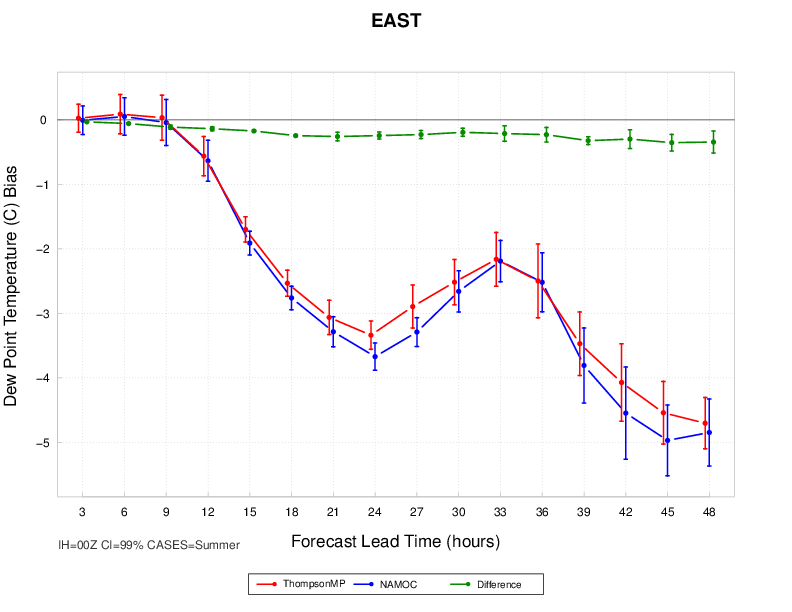 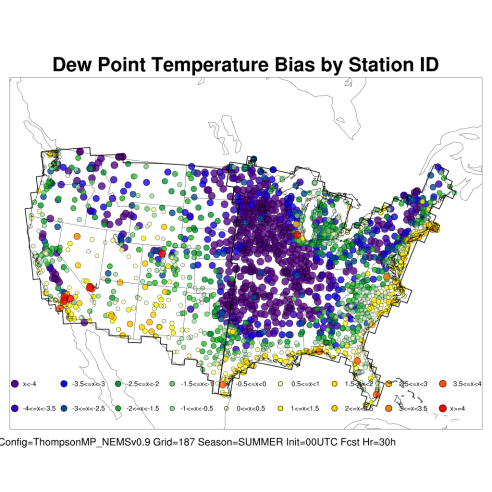 Summer
ThompsonMP
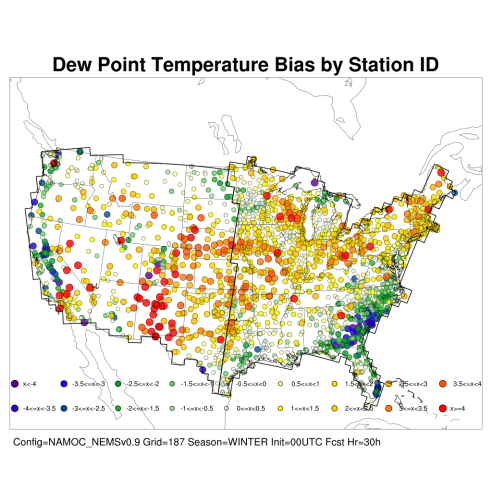 NAMOC        ThompsonMP        Difference
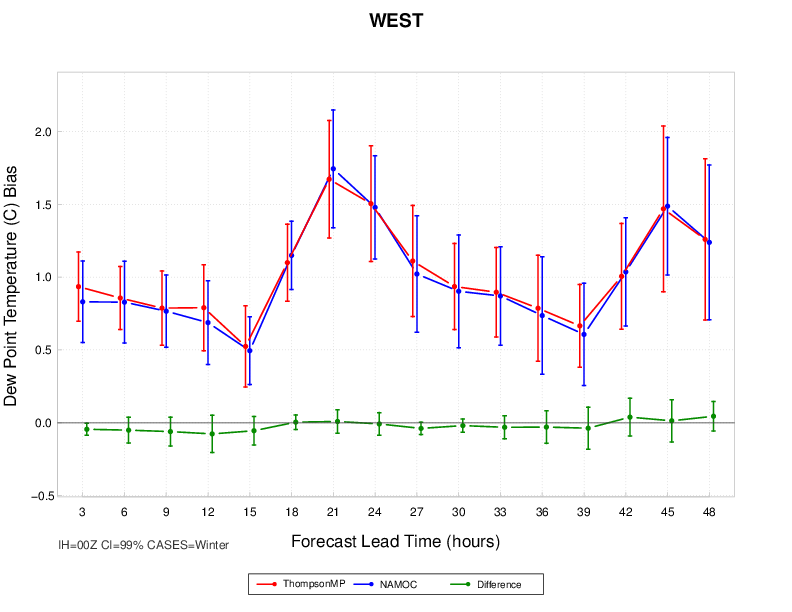 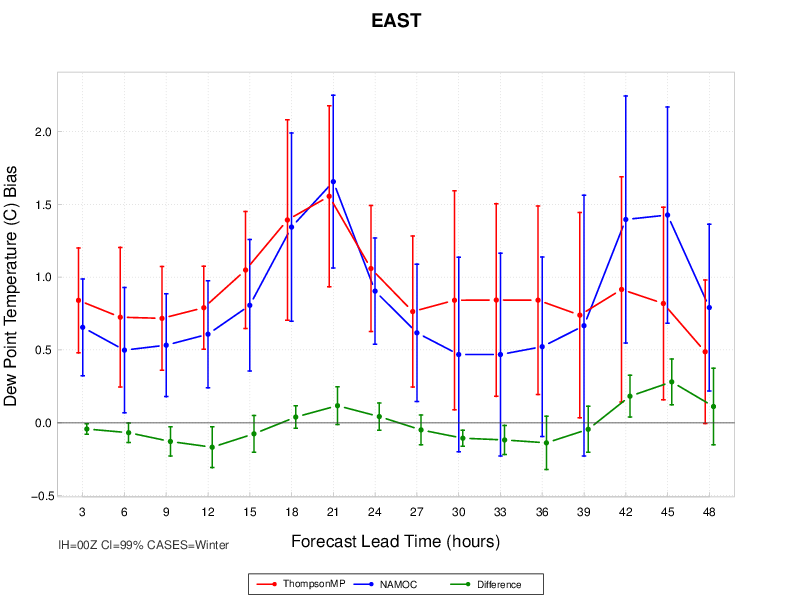 NAMOC
Winter
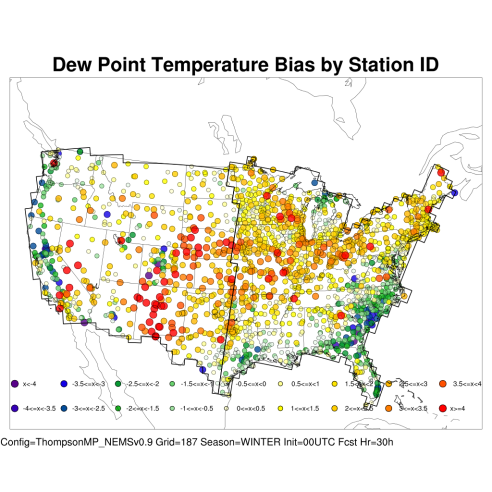 ThompsonMP
7
2-m Dew Point Bias00 UTC initializations - Fcst Hr 42
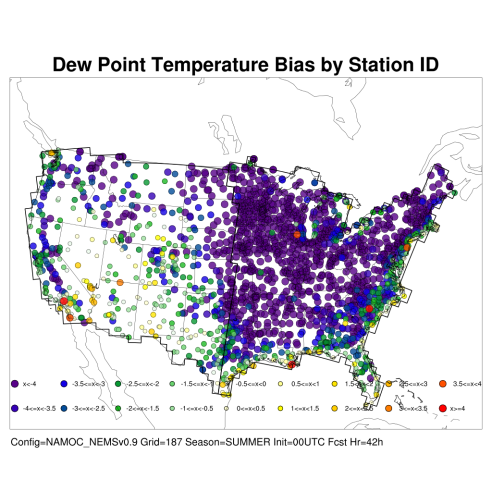 NAMOC
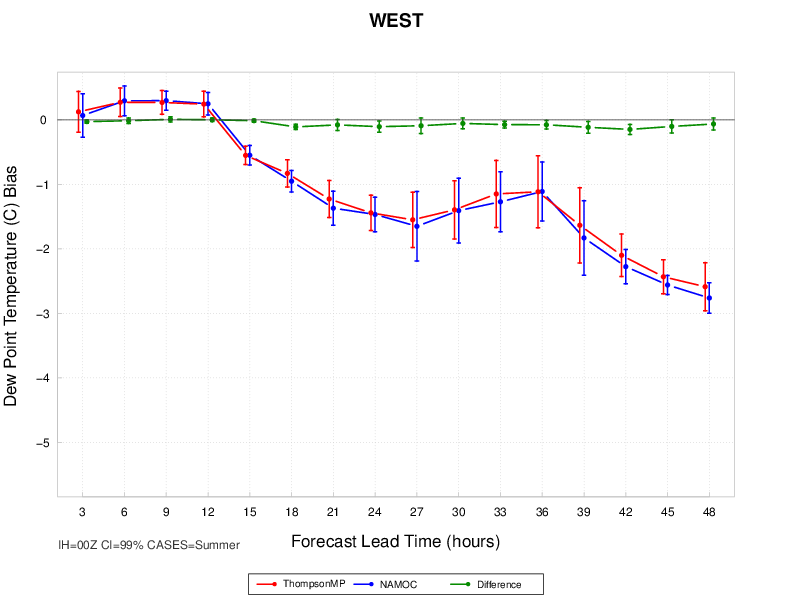 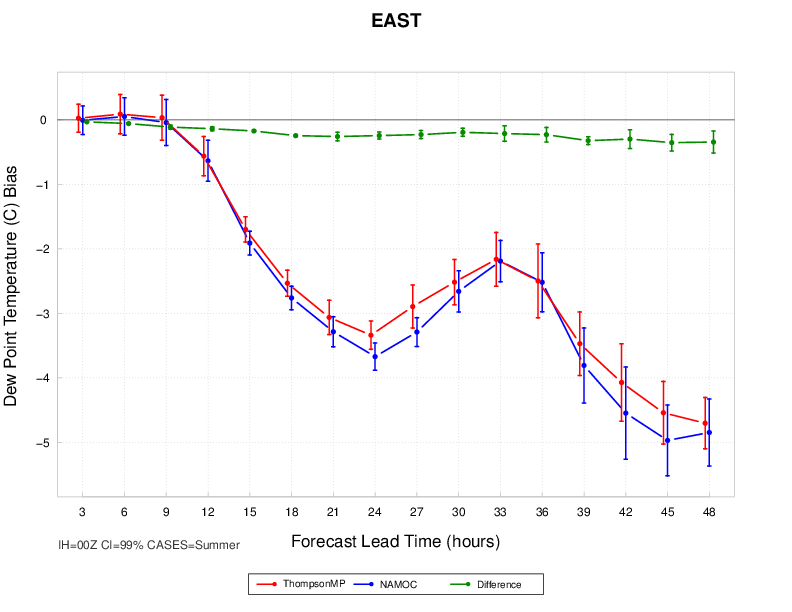 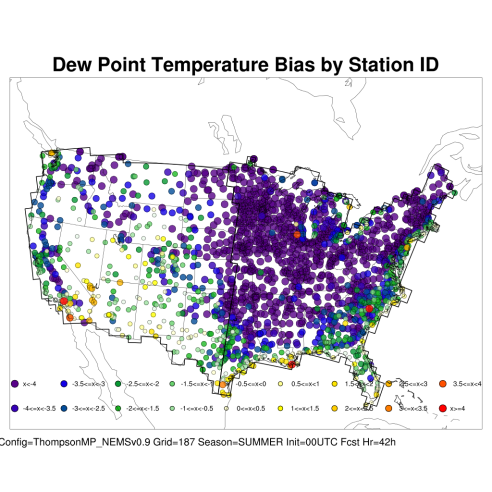 Summer
ThompsonMP
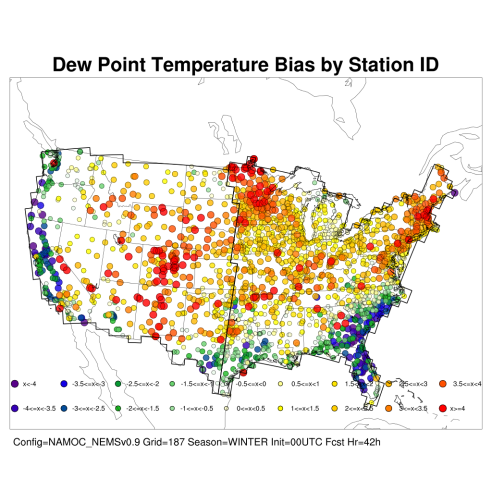 NAMOC        ThompsonMP        Difference
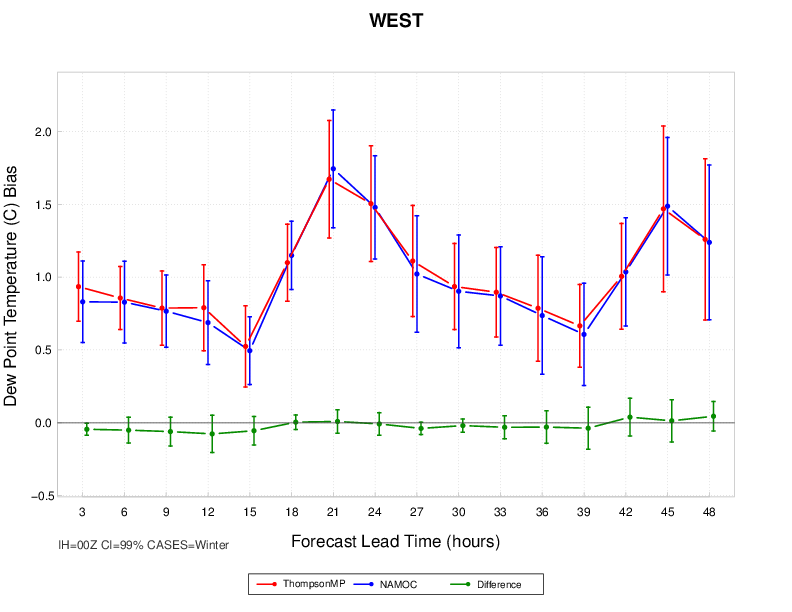 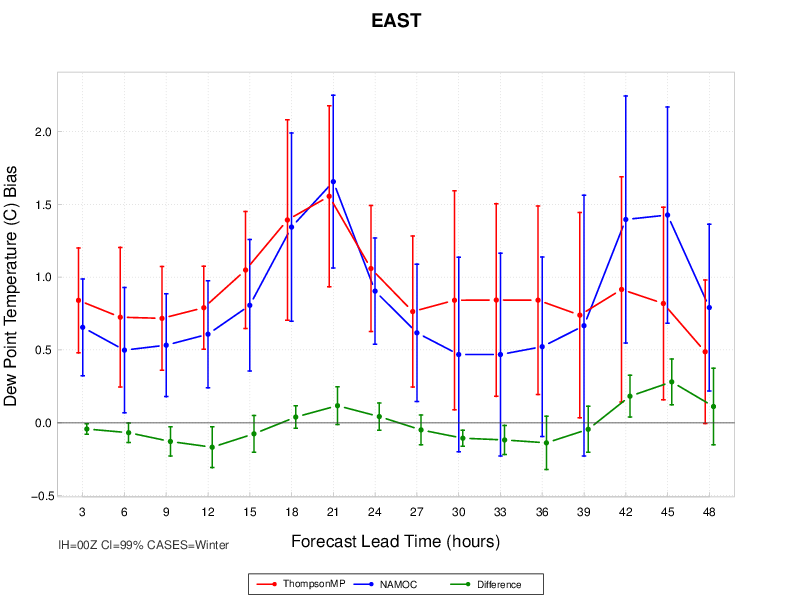 NAMOC
Winter
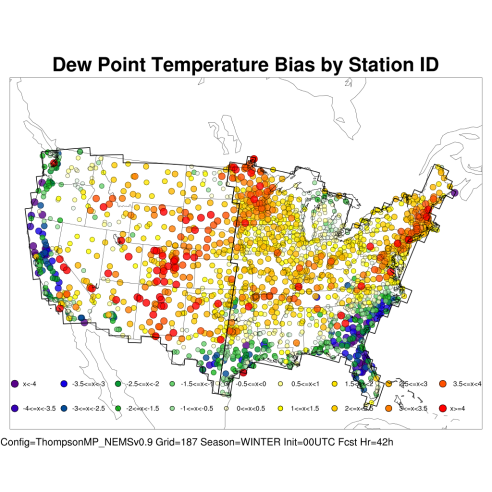 ThompsonMP
8
10-m Wind Speed Bias00 UTC initializations - Fcst Hr 30
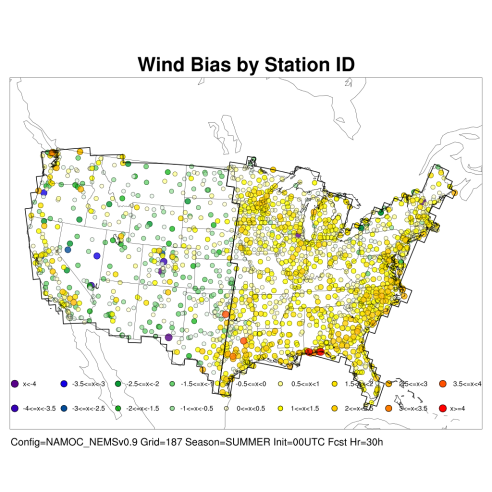 NAMOC
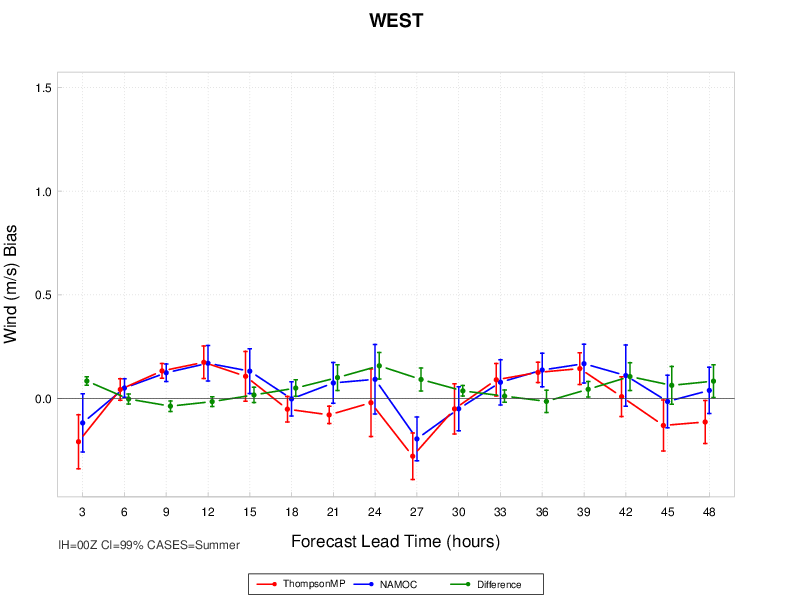 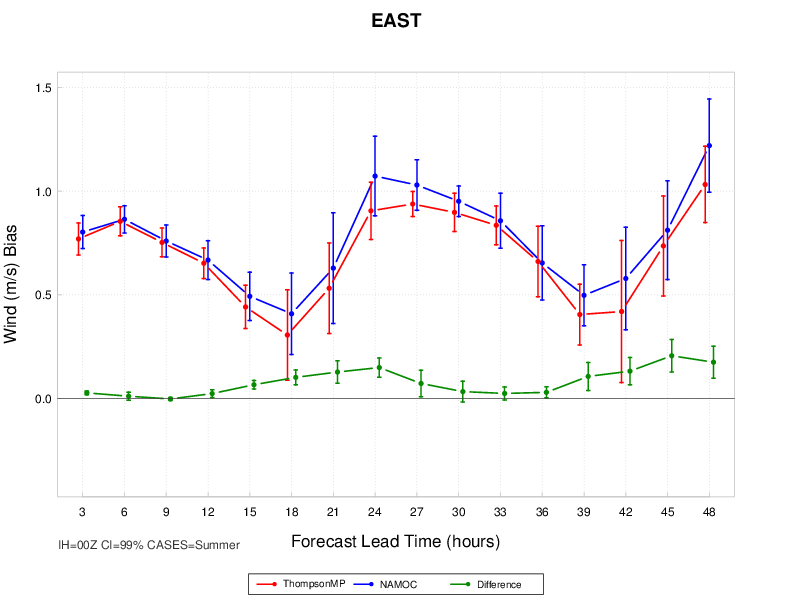 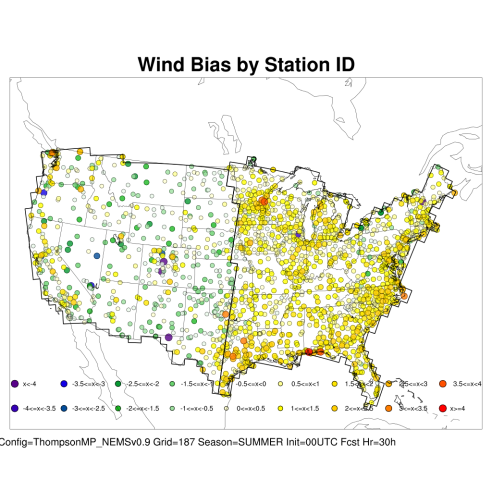 Summer
ThompsonMP
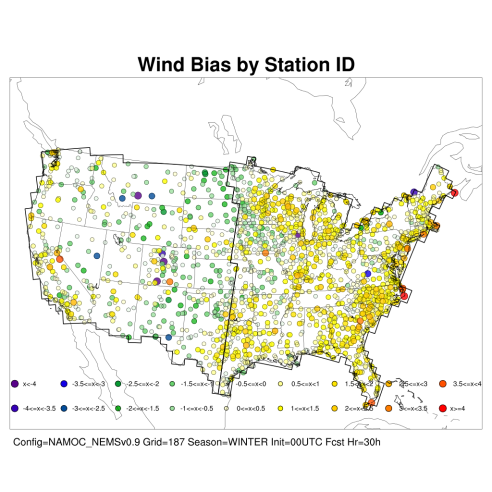 NAMOC        ThompsonMP        Difference
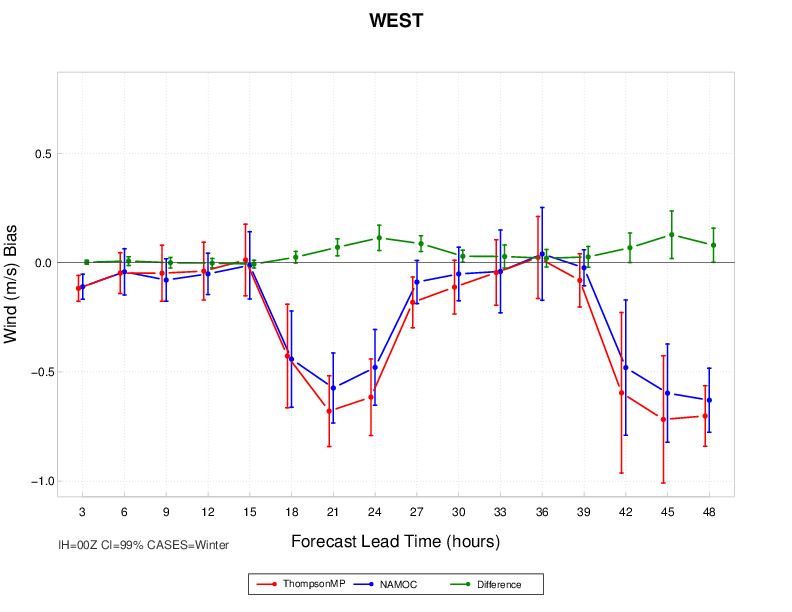 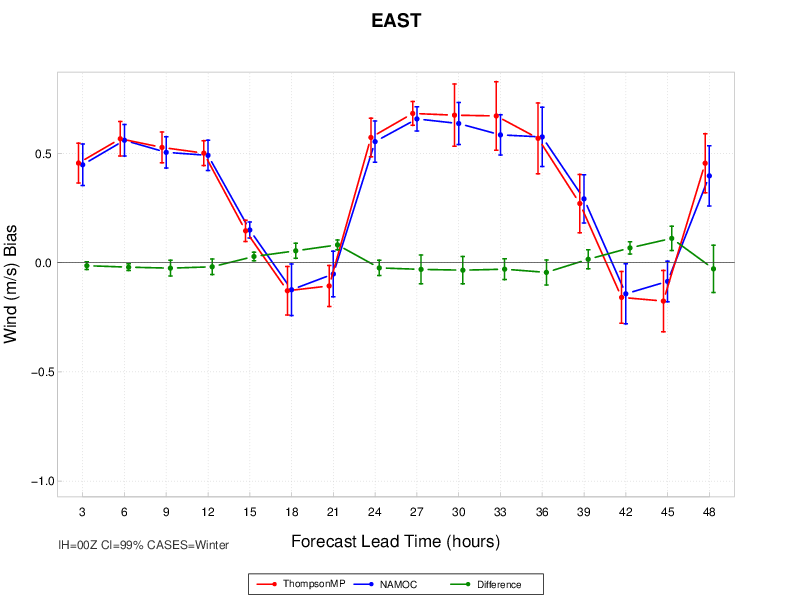 NAMOC
Winter
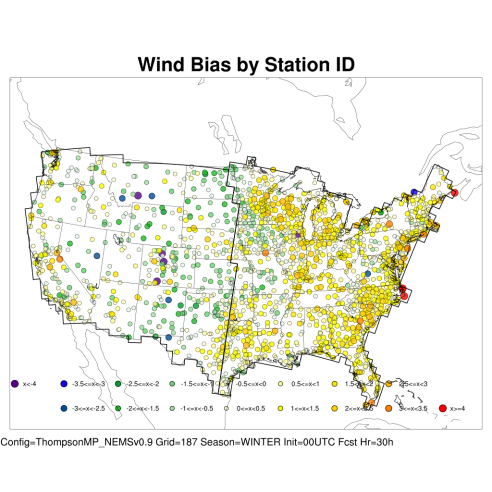 ThompsonMP
9
10-m Wind Speed Bias00 UTC initializations - Fcst Hr 42
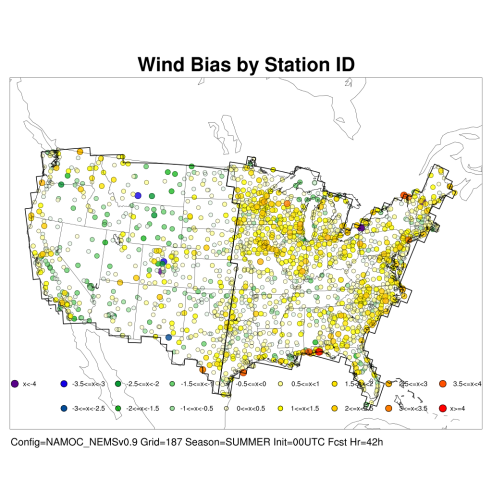 NAMOC
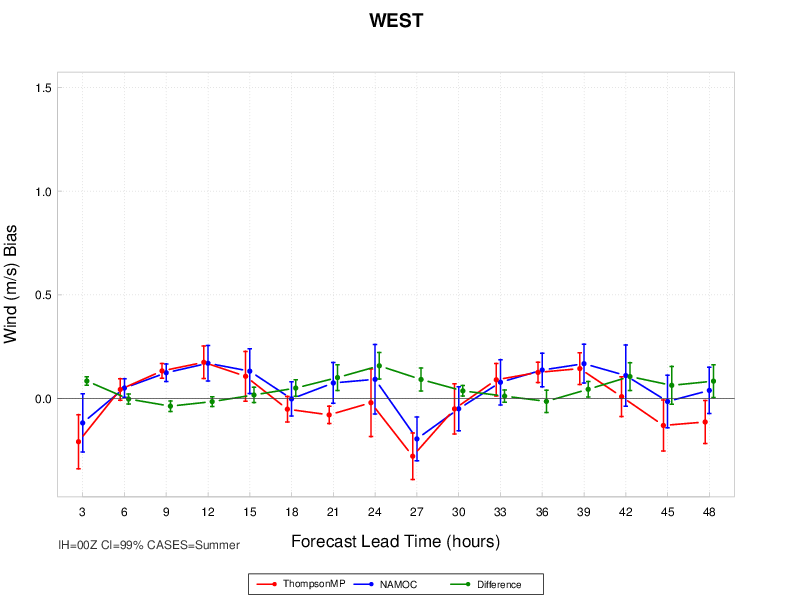 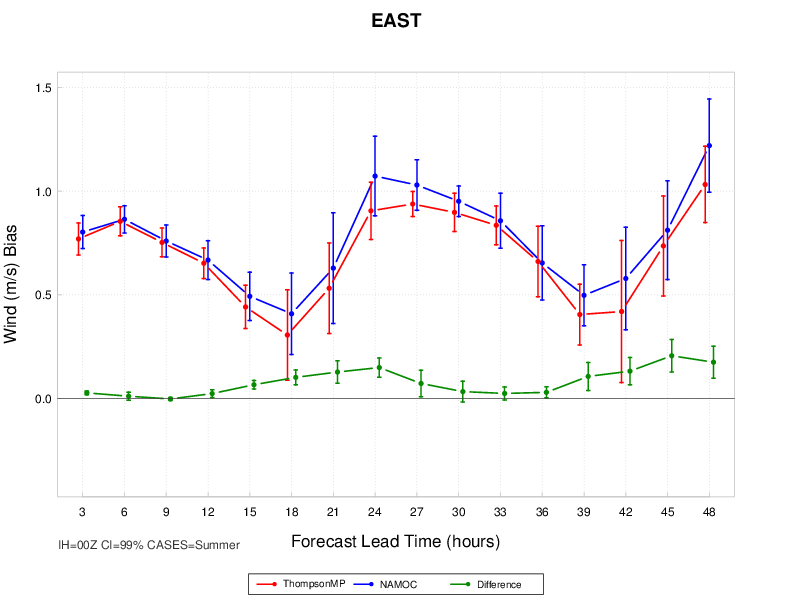 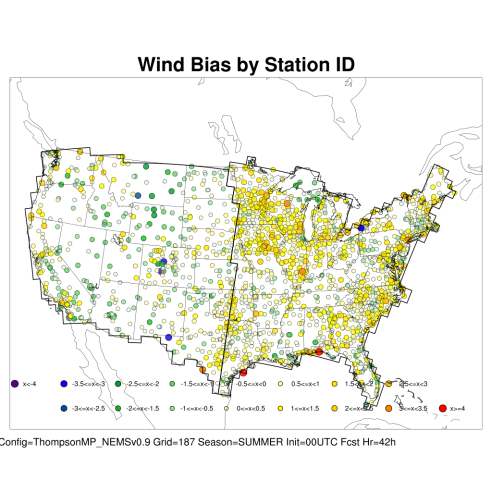 Summer
ThompsonMP
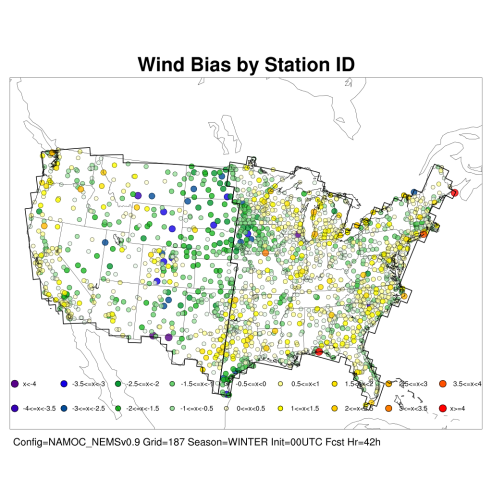 NAMOC        ThompsonMP        Difference
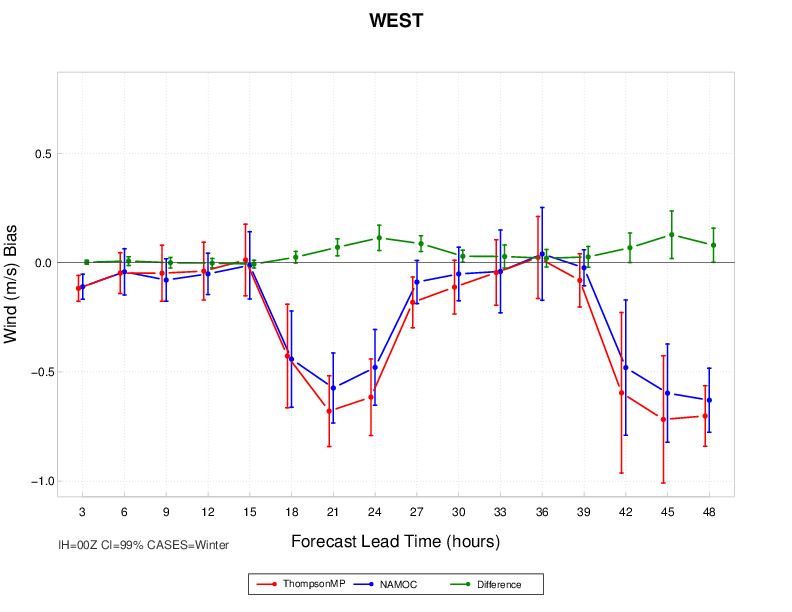 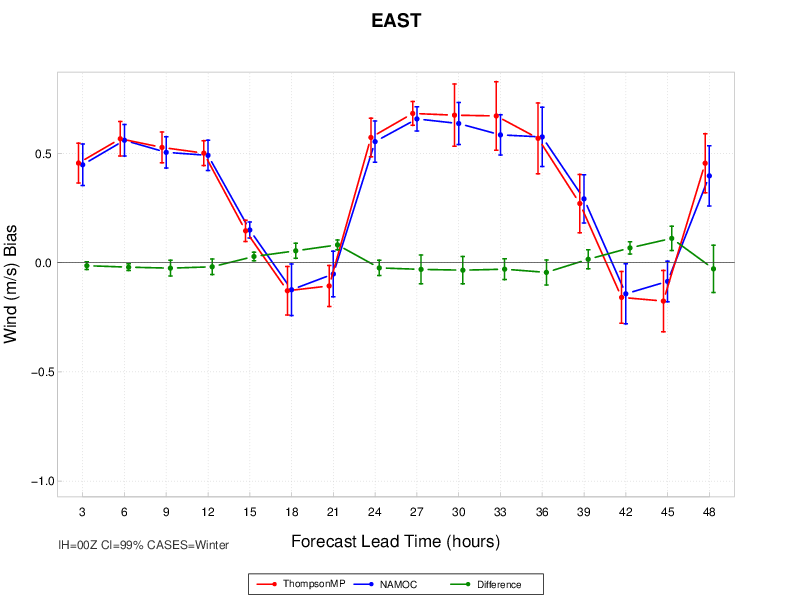 NAMOC
Winter
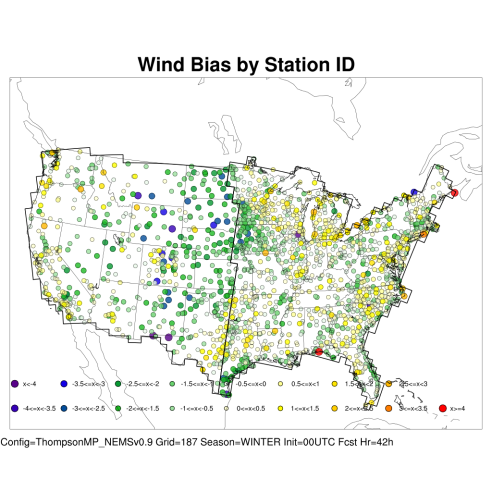 ThompsonMP
10
Surface Bias – SS/PS Differences00 UTC Initializations
2 m Temperature
2 m Dew Point Temperature
10 m Wind Speed
50%
48%
45%
38%
34%
30%
25%
16%
14%
SS (light shading) & PS (dark shading) differences for surface temp, dew point, & wind speed bias
NAMOC better performer            ThompsonMP better performer
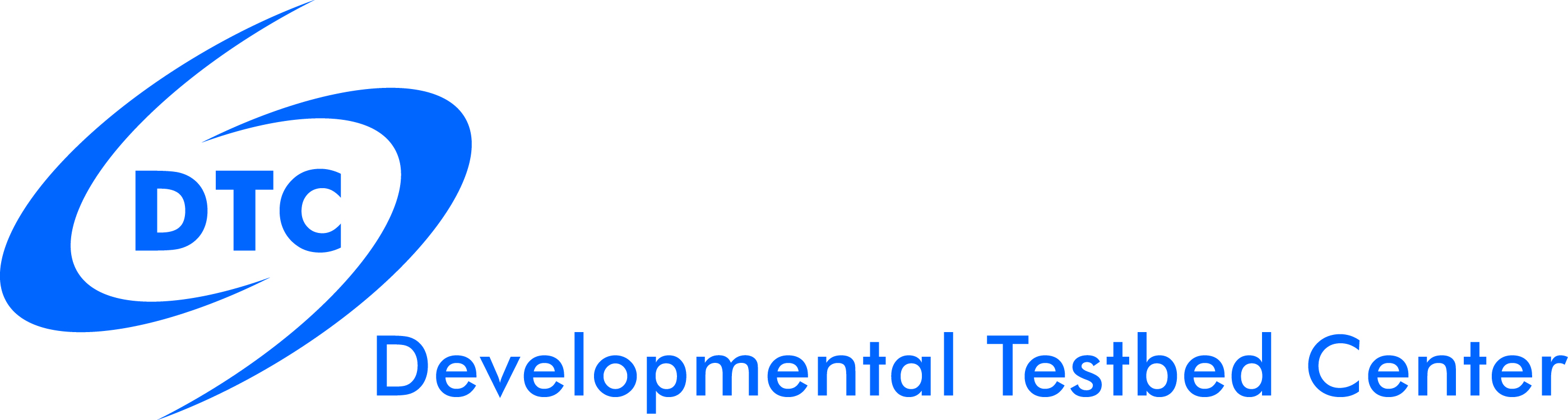 11
Base Rate (> 0.01”)00 UTC Initialization – Fcst Hr 48; Summer
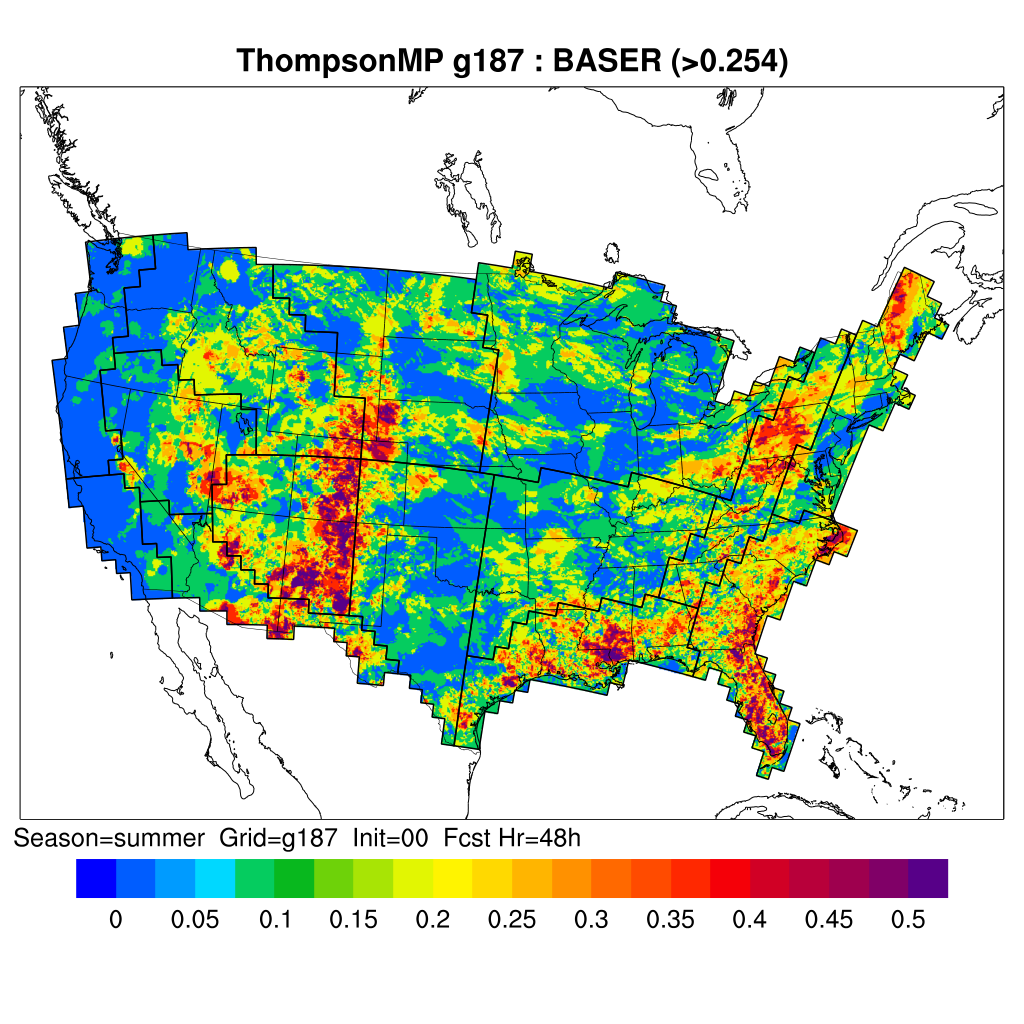 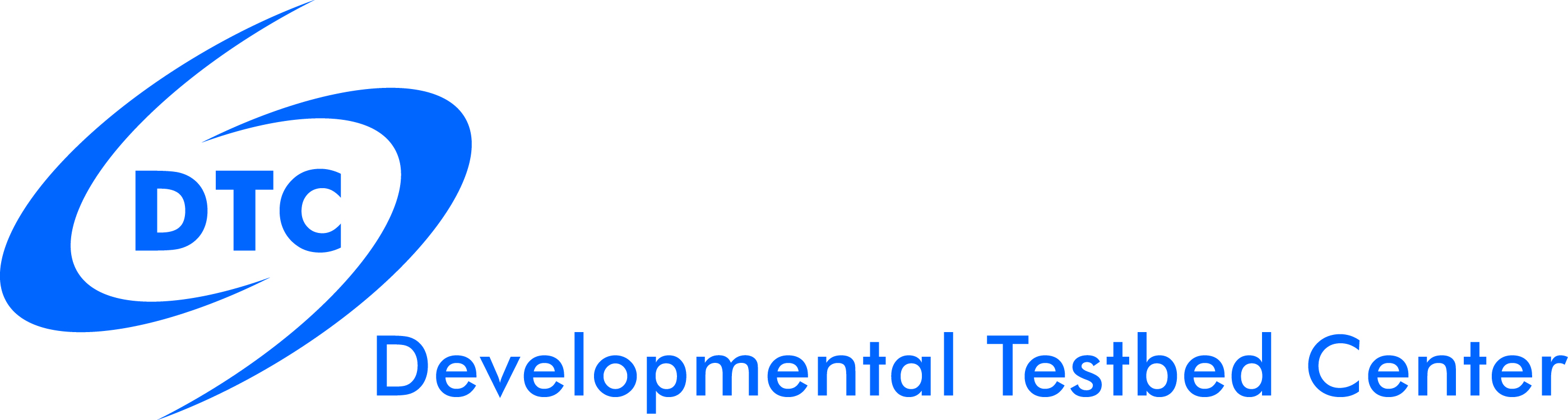 12
03-h Precipitation Frequency Bias00 UTC initializations – Fcst Hr 48; Summer
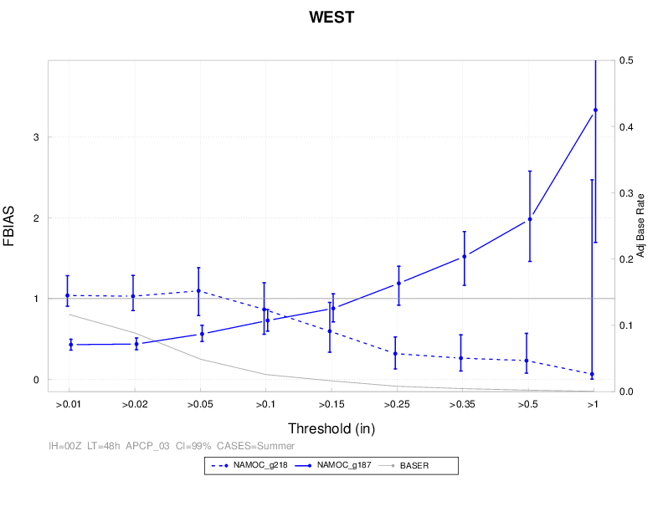 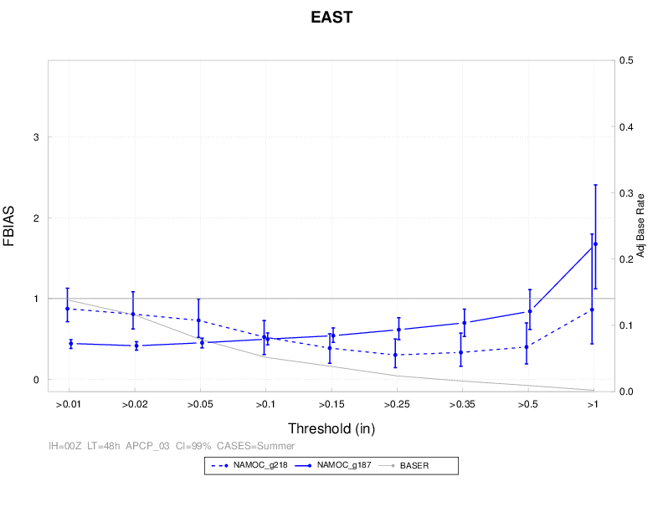 NAMOC
NAMOC        ThompsonMP        Base Rate
Dashed: g218 (~12km)	Solid: g187 (~2.5km)
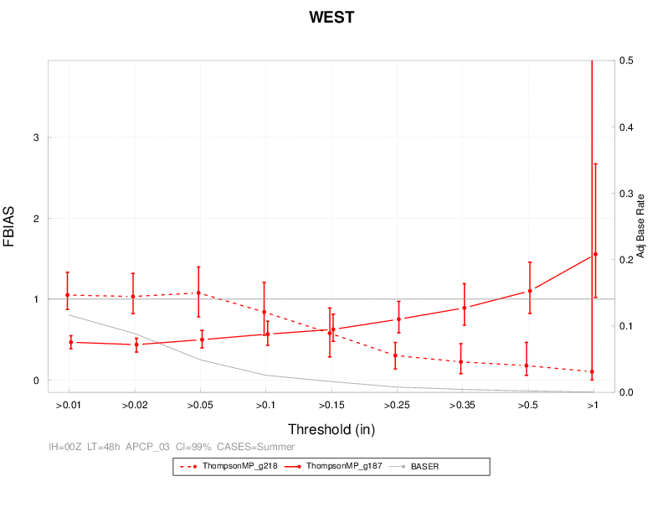 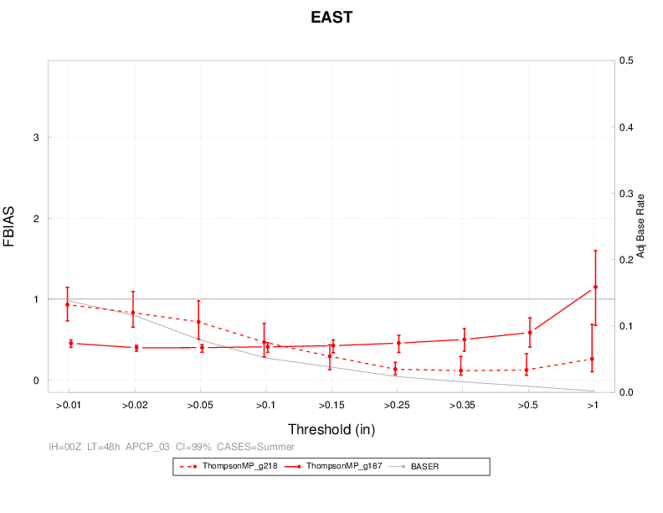 ThompsonMP
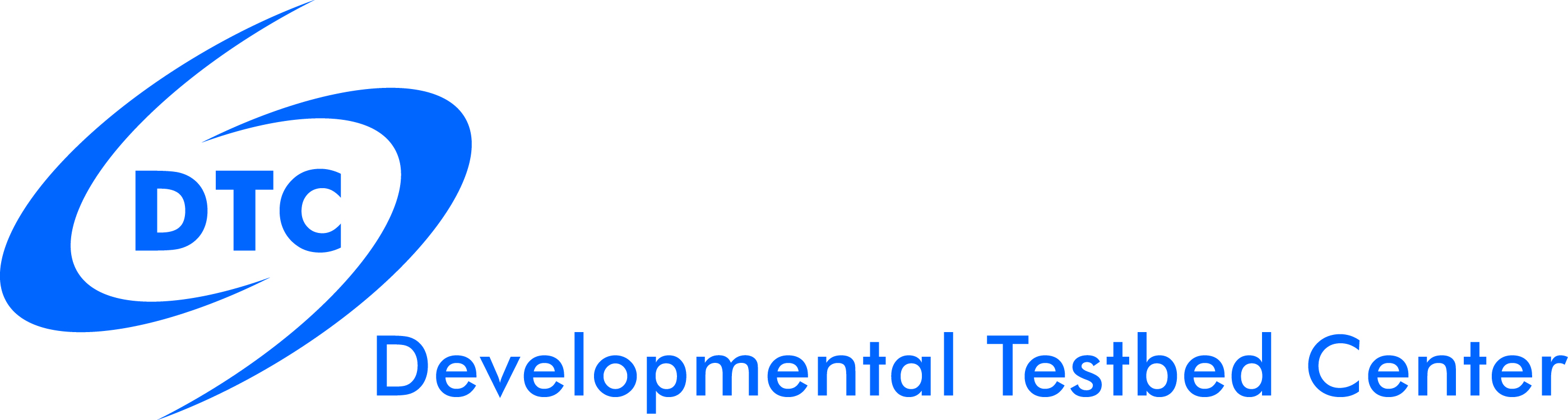 13
Reflectivity Frequency Bias00 UTC initializations – Threshold ≥ 10 dBZ
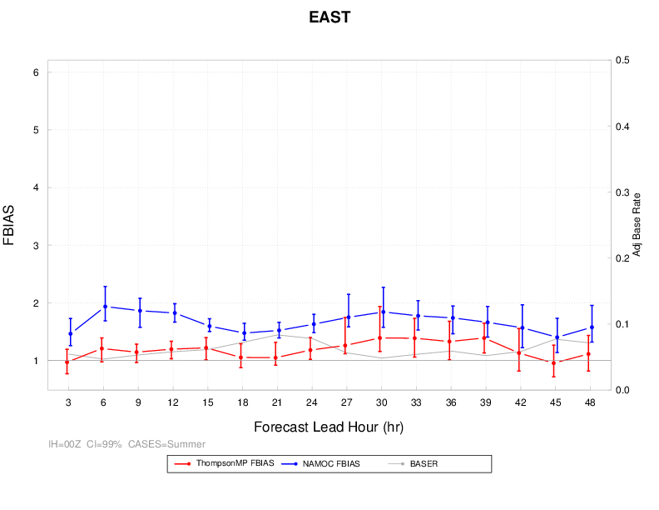 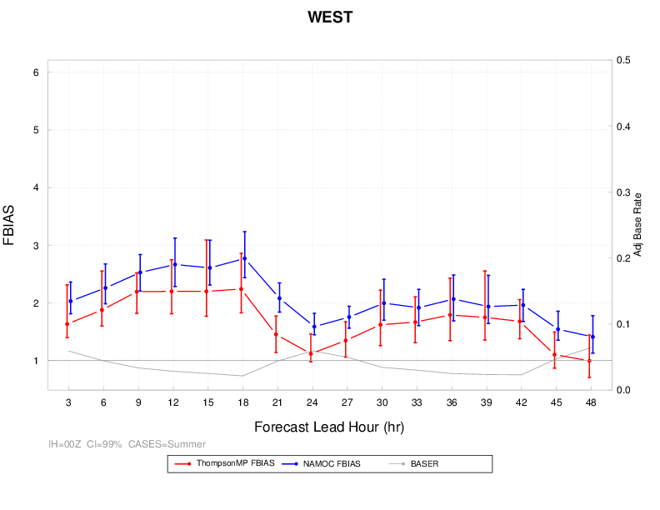 Summer
NAMOC        ThompsonMP        Base Rate
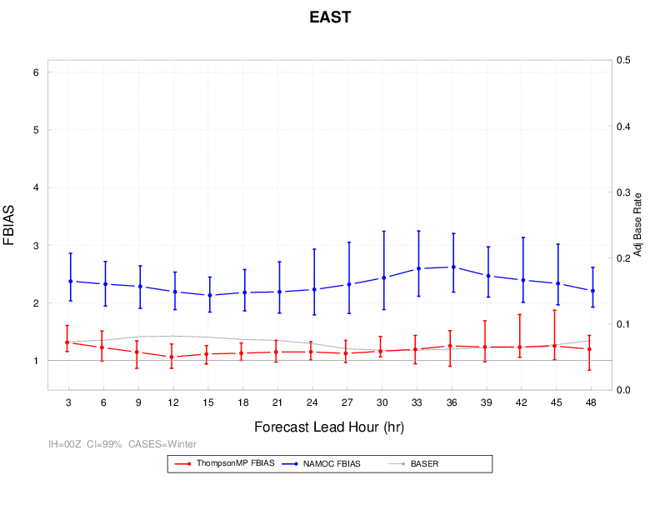 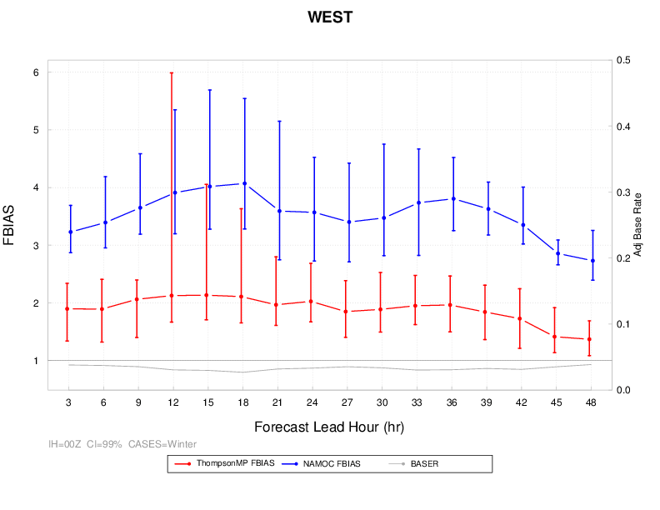 Winter
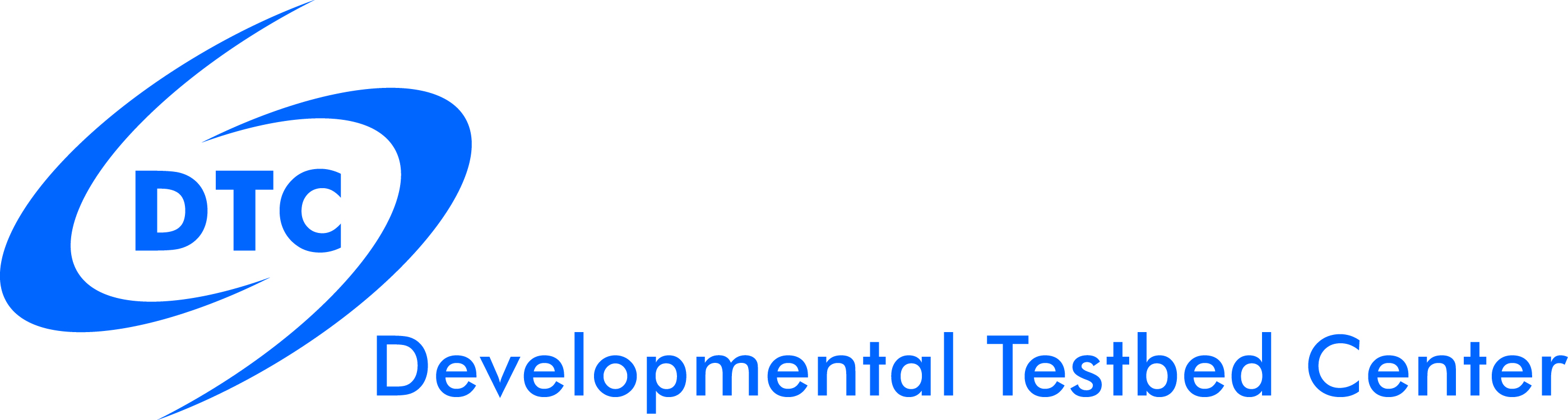 14
Downward Shortwave Radiation00 UTC Initializations – Fcst Hr 42; Summer
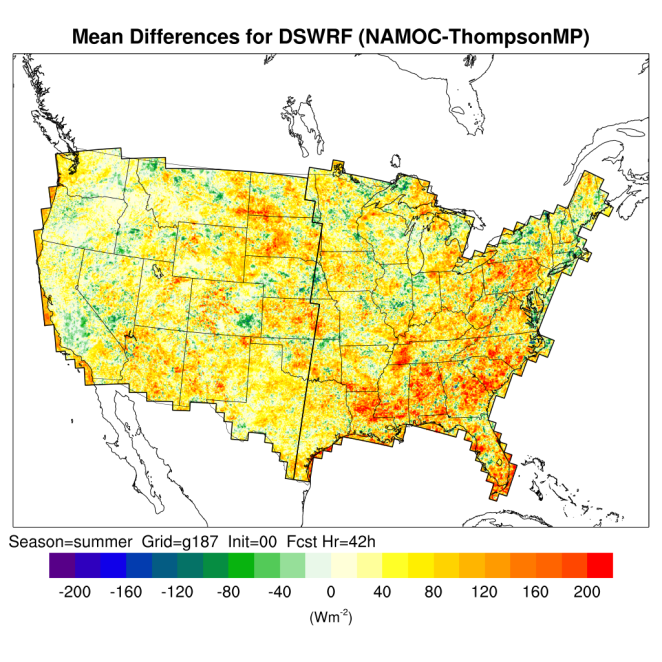 NAMOC
ThompsonMP
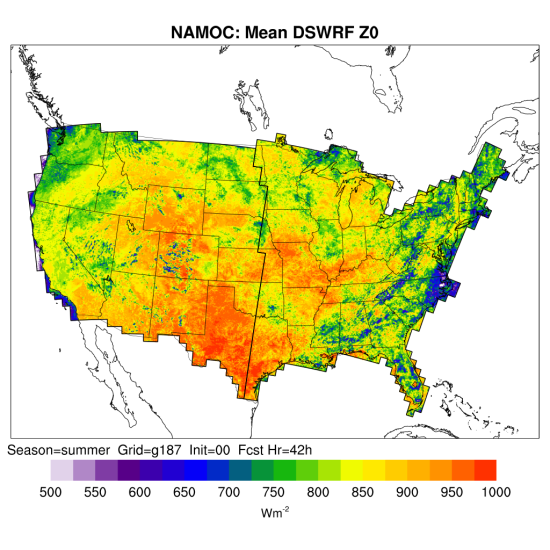 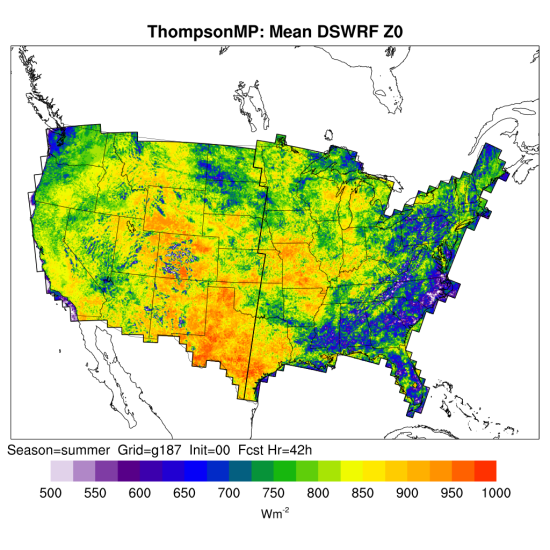 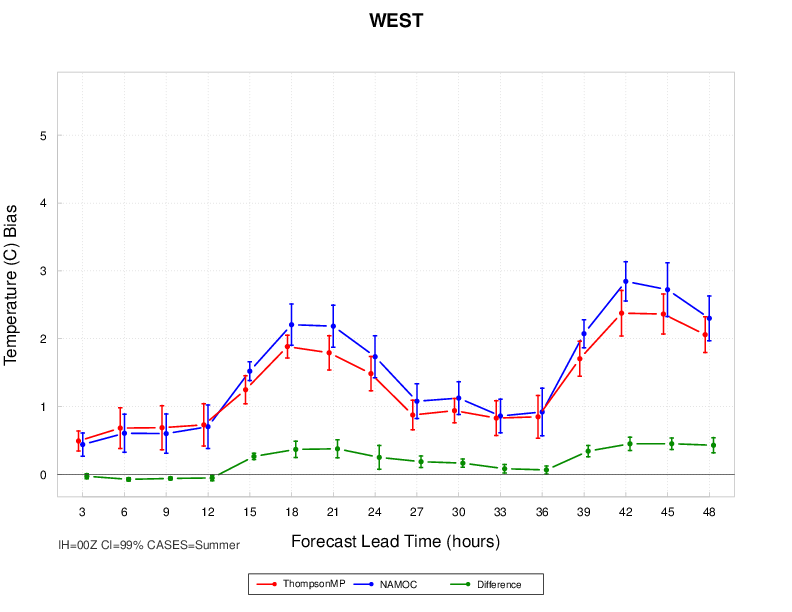 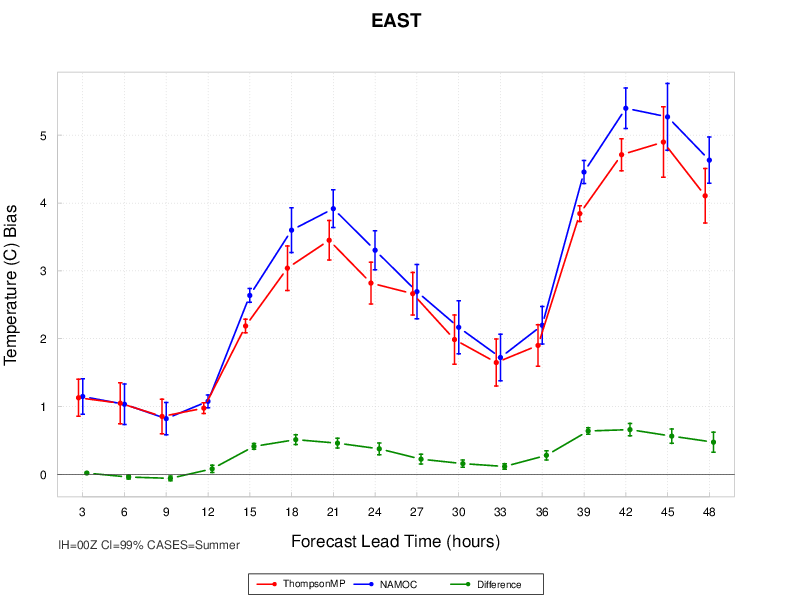 NAMOC – ThompsonMP

Diff > 0  NAMOC has larger values
Diff < 0  ThompsonMP has larger values
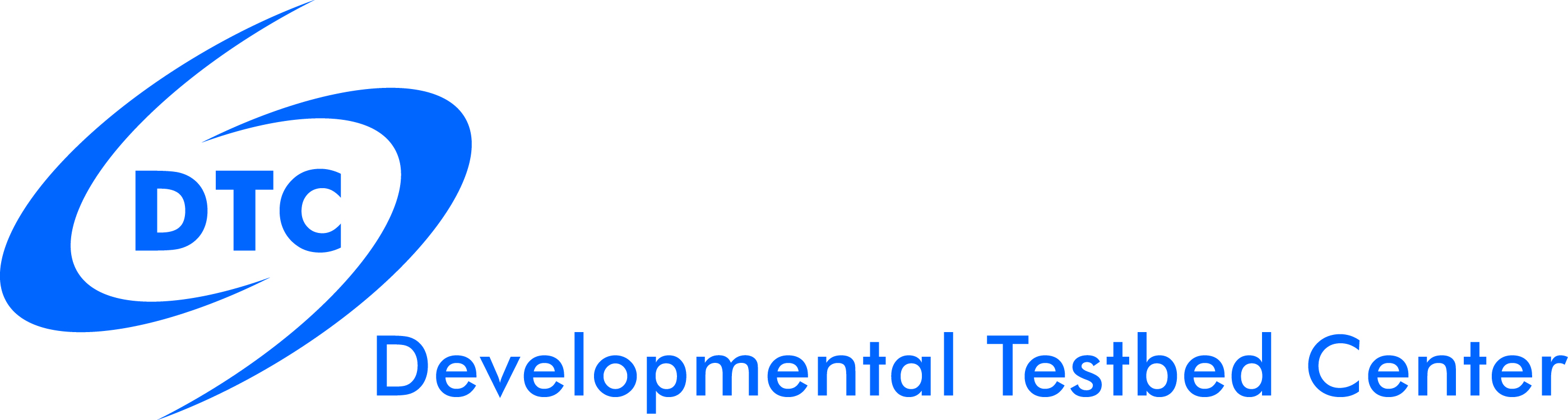 15
Downward Shortwave Radiation00 UTC Initializations – Fcst Hr 42; Winter
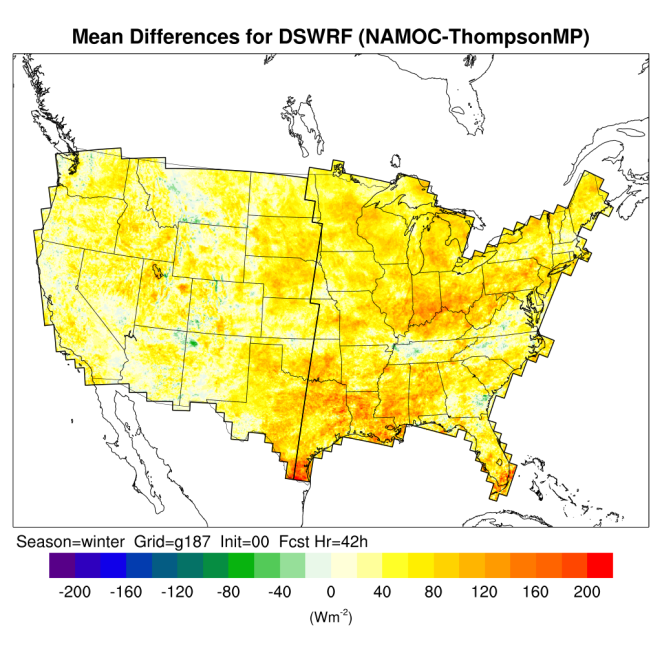 NAMOC
ThompsonMP
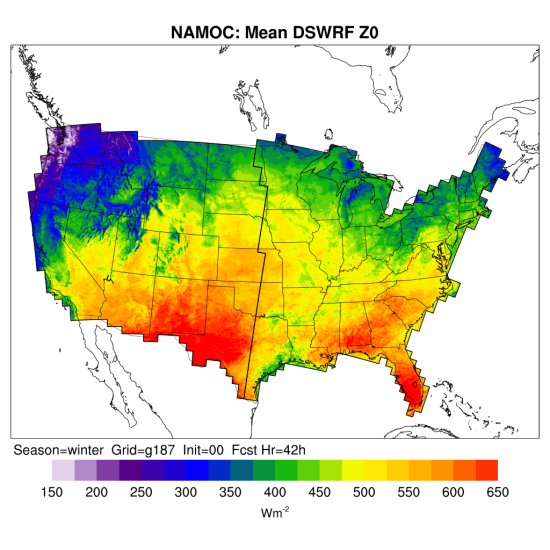 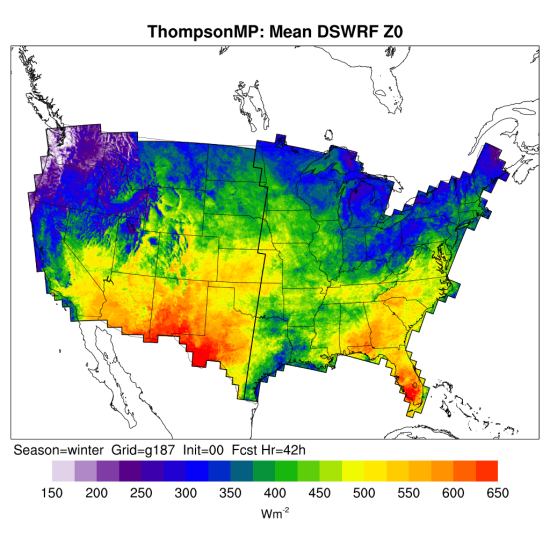 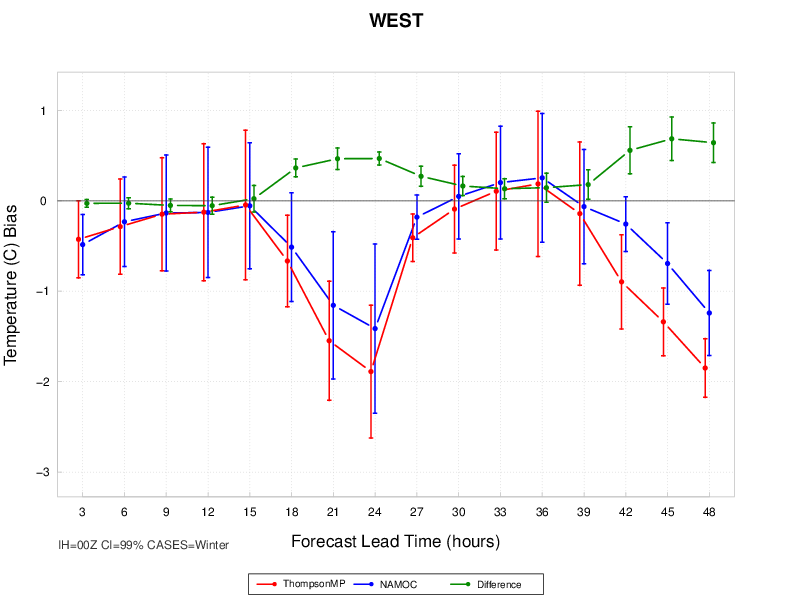 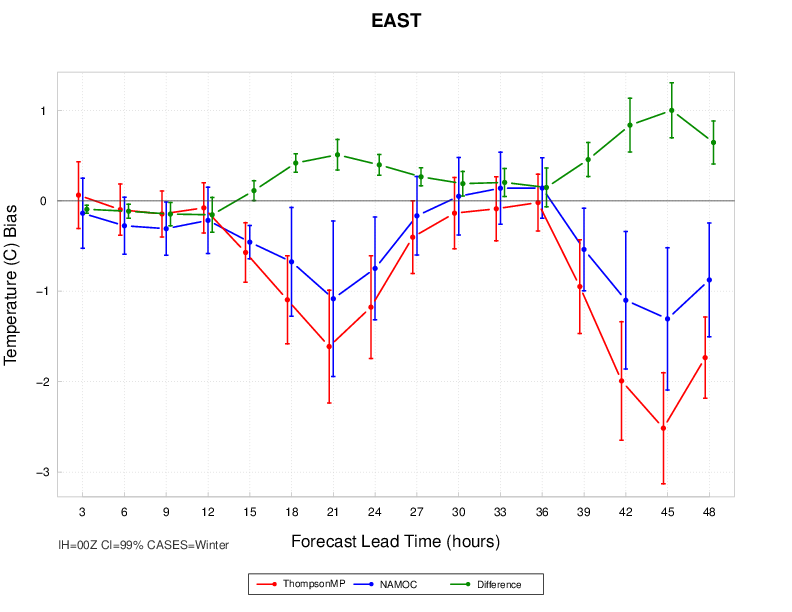 NAMOC – ThompsonMP

Diff > 0  NAMOC has larger values
Diff < 0  ThompsonMP has larger values
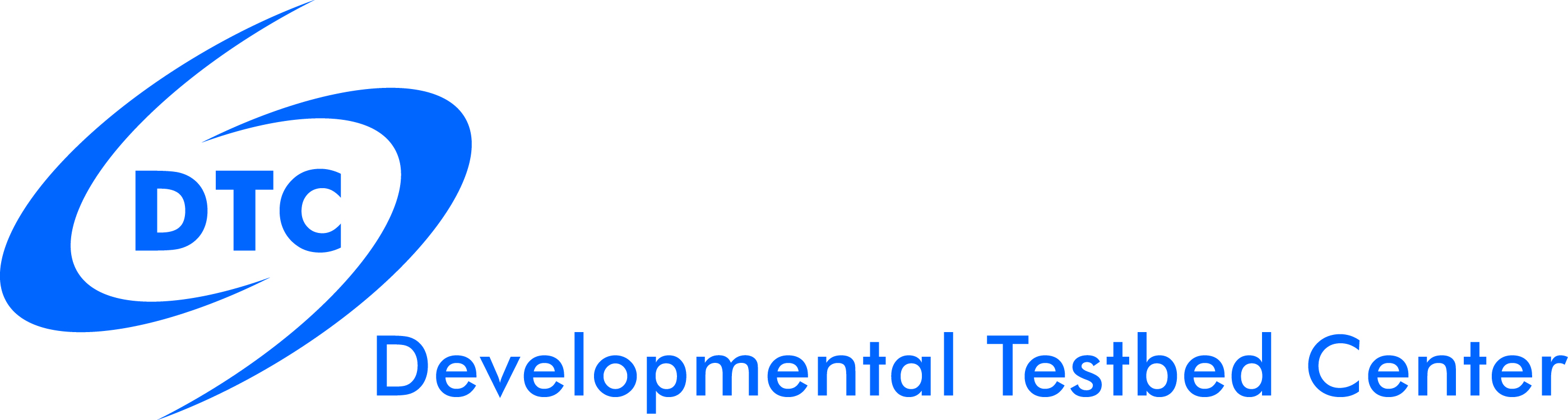 16
Downward Longwave Radiation00 UTC Initializations – Fcst Hr 42; Winter
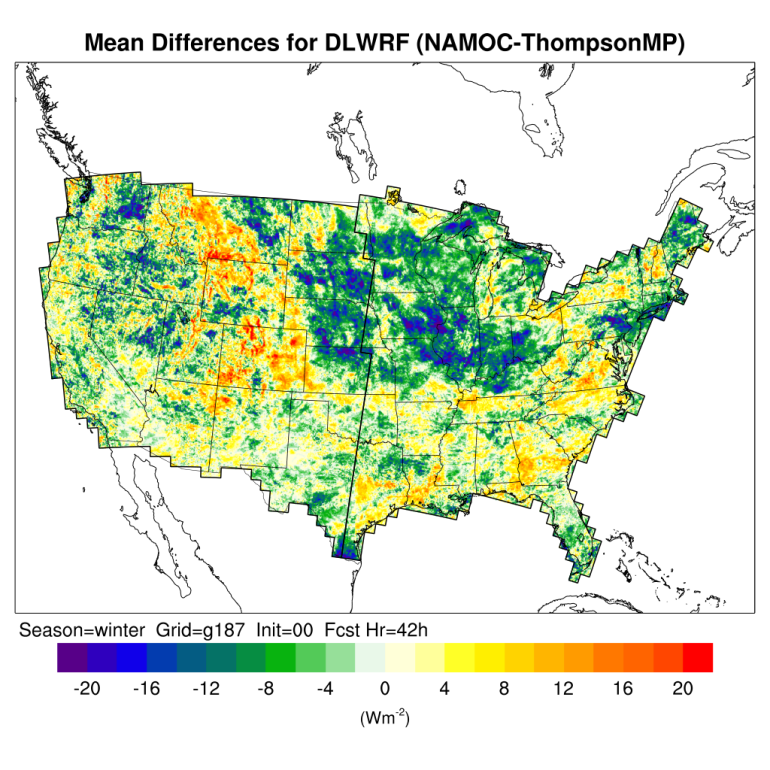 NAMOC
ThompsonMP
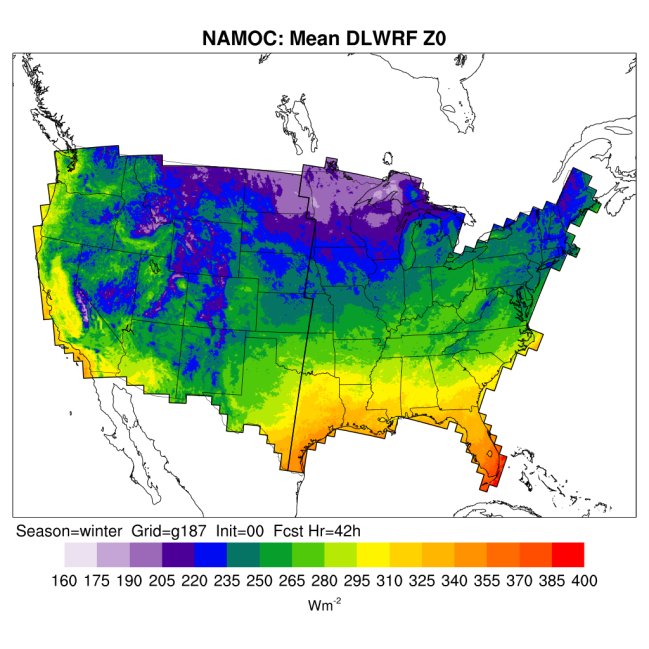 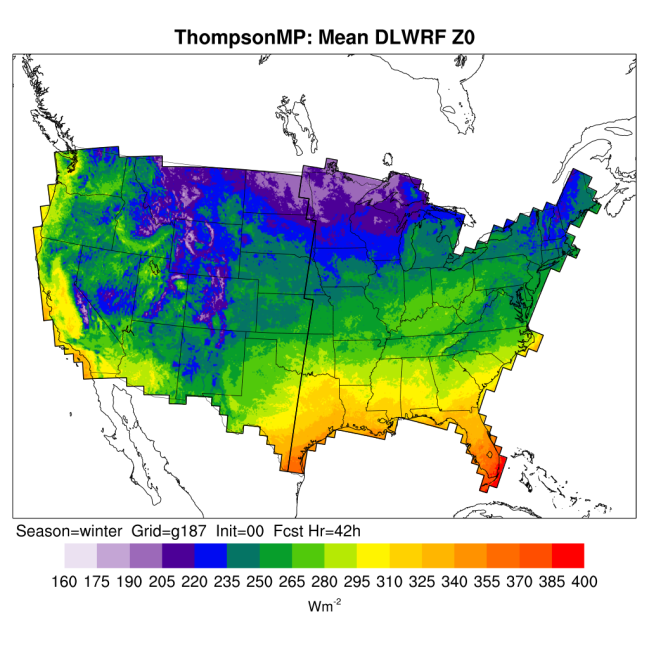 NAMOC – ThompsonMP

Diff > 0  NAMOC has larger values
Diff < 0  ThompsonMP has larger values
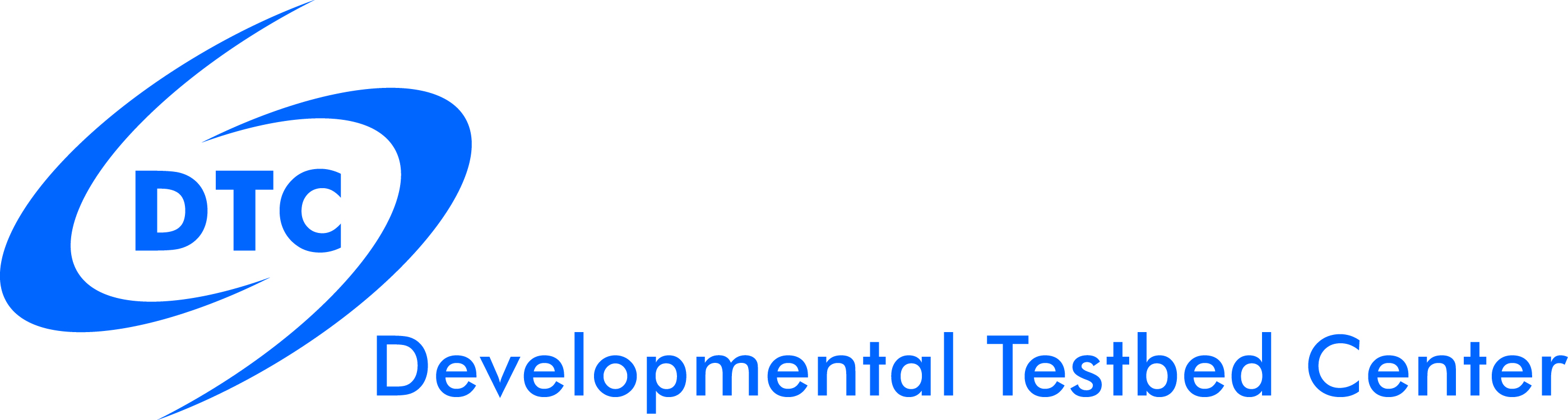 17
Upward Longwave Radiation00 UTC Initializations – Fcst Hr 42; Winter
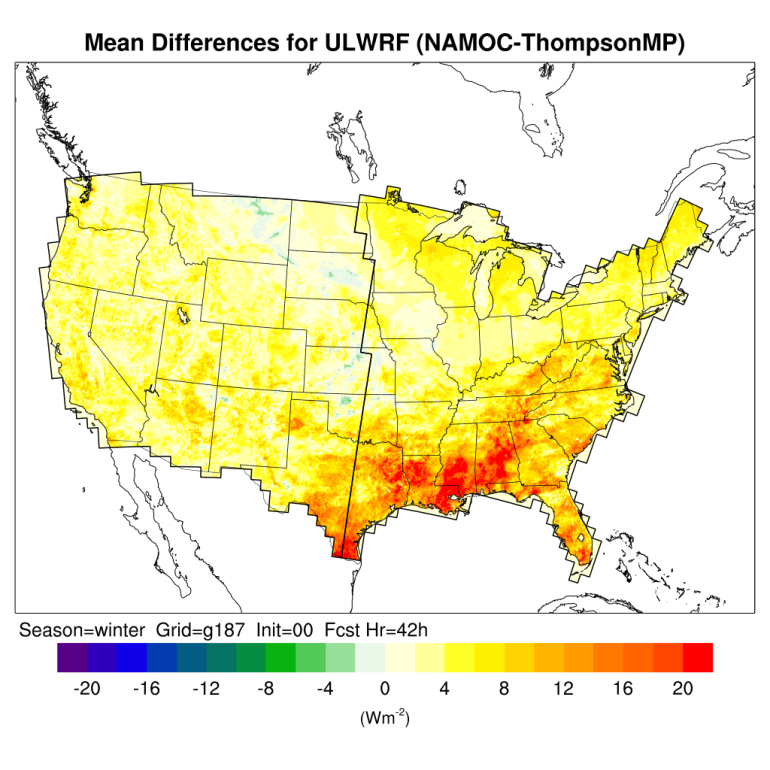 NAMOC
ThompsonMP
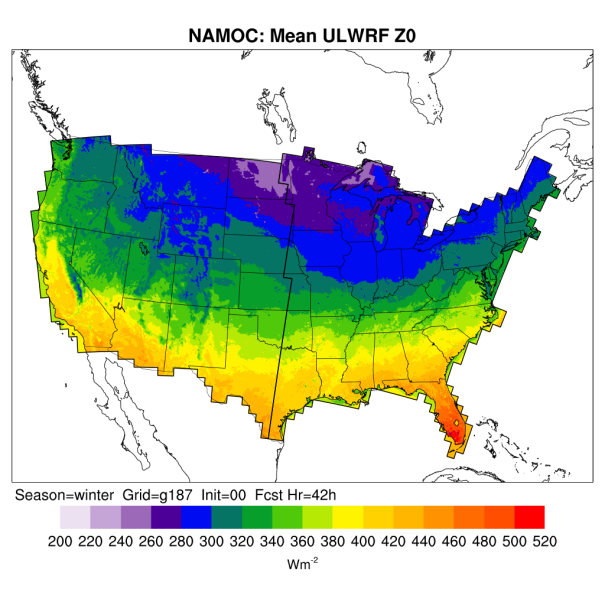 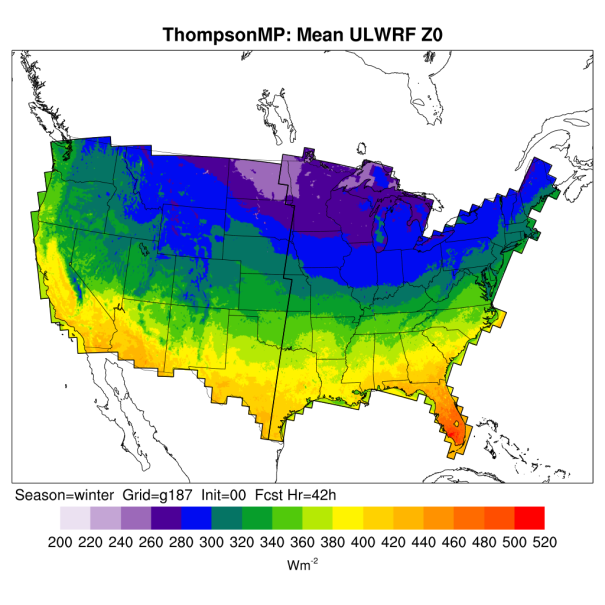 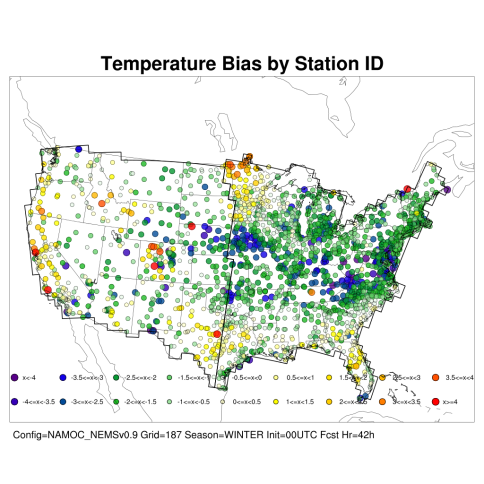 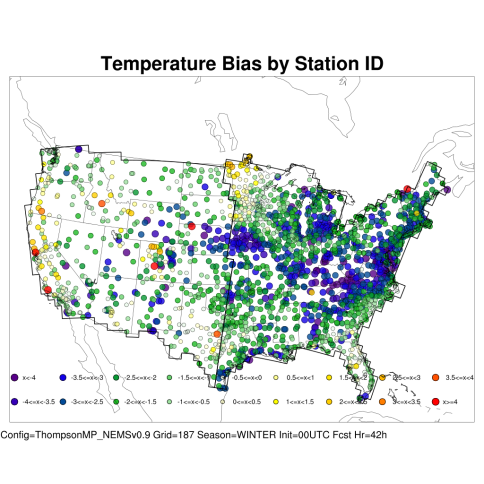 NAMOC – ThompsonMP

Diff > 0  NAMOC has larger values
Diff < 0  ThompsonMP has larger values
18
Summary
Performed extensive T&E on two NEMS-NMMB configurations
Differences seen from surface through atmosphere – focus of presentation on near-surface variables
Performance differs spatially and temporally
2 m temperature
Both configurations had warm biases in the summer and neutral-to-cool biases in winter
When differences were present, ThompsonMP typically had lower values, leading to better performer during summer, but worse in winter
2 m dew point temperature
Both configurations have dry bias in summer and moist bias in winter
ThompsonMP generally performs best
10 m wind speed
No PS differences
Consistent high bias across the East, regardless of season
NAMOC had higher radiative values than ThompsonMP
Exception with downward longwave flux   likely influenced by expansive winter cloudiness and coupling between microphysics and radiation
Correspond with regional point verification
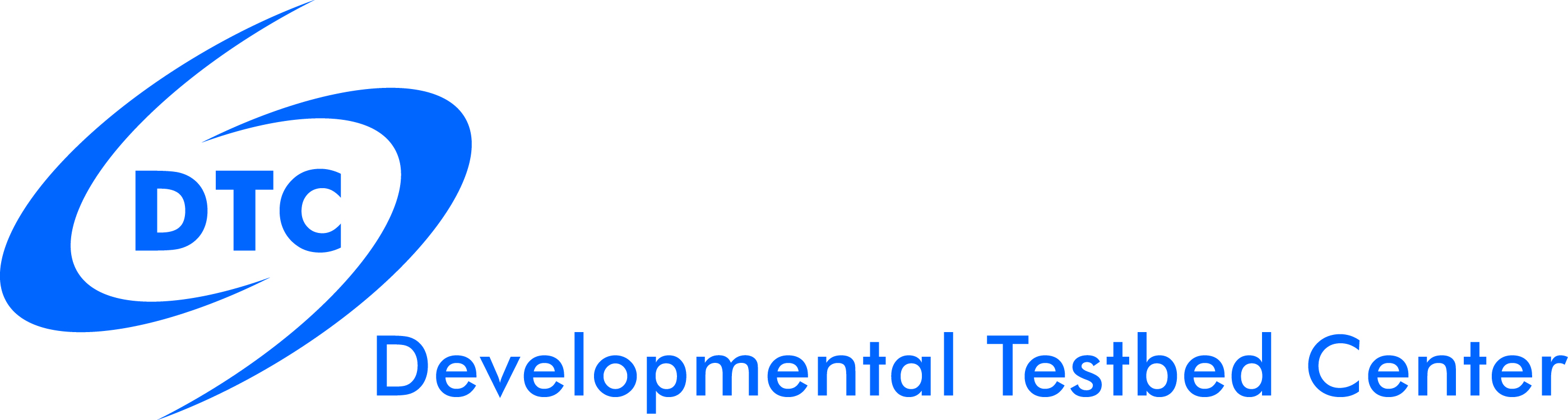 19
Additional Analysis Underway
Surface flux investigation
Sensible, latent, and ground heat flux comparison between NAMOC and ThompsonMP
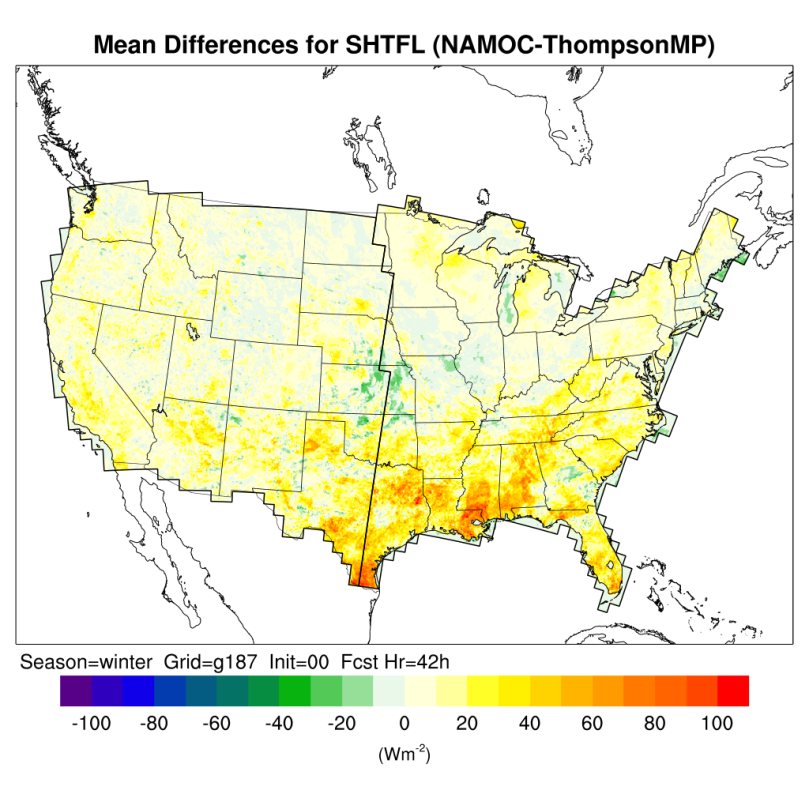 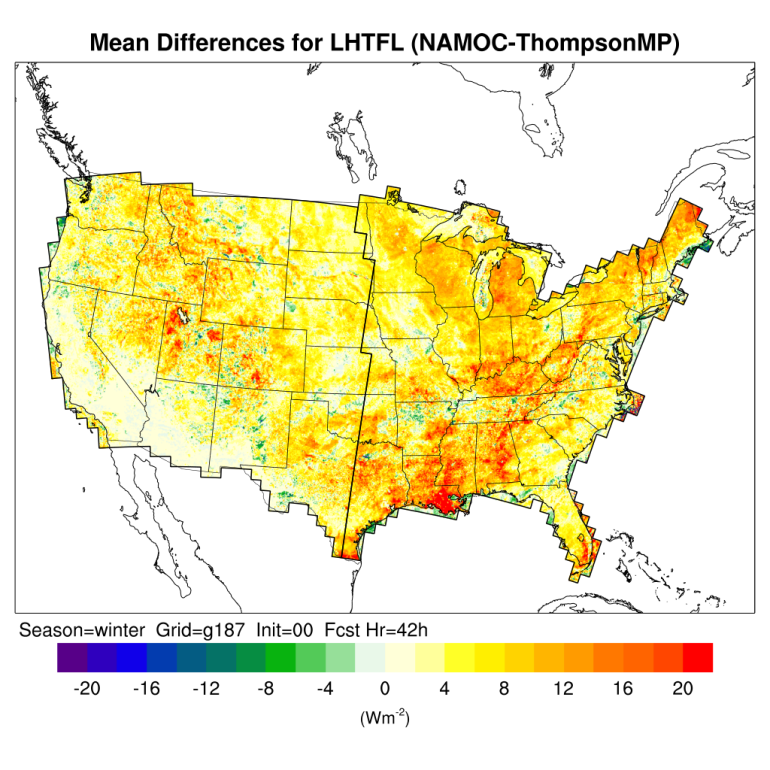 Sensible
Heat Flux
Difference
Latent
Heat Flux
Difference
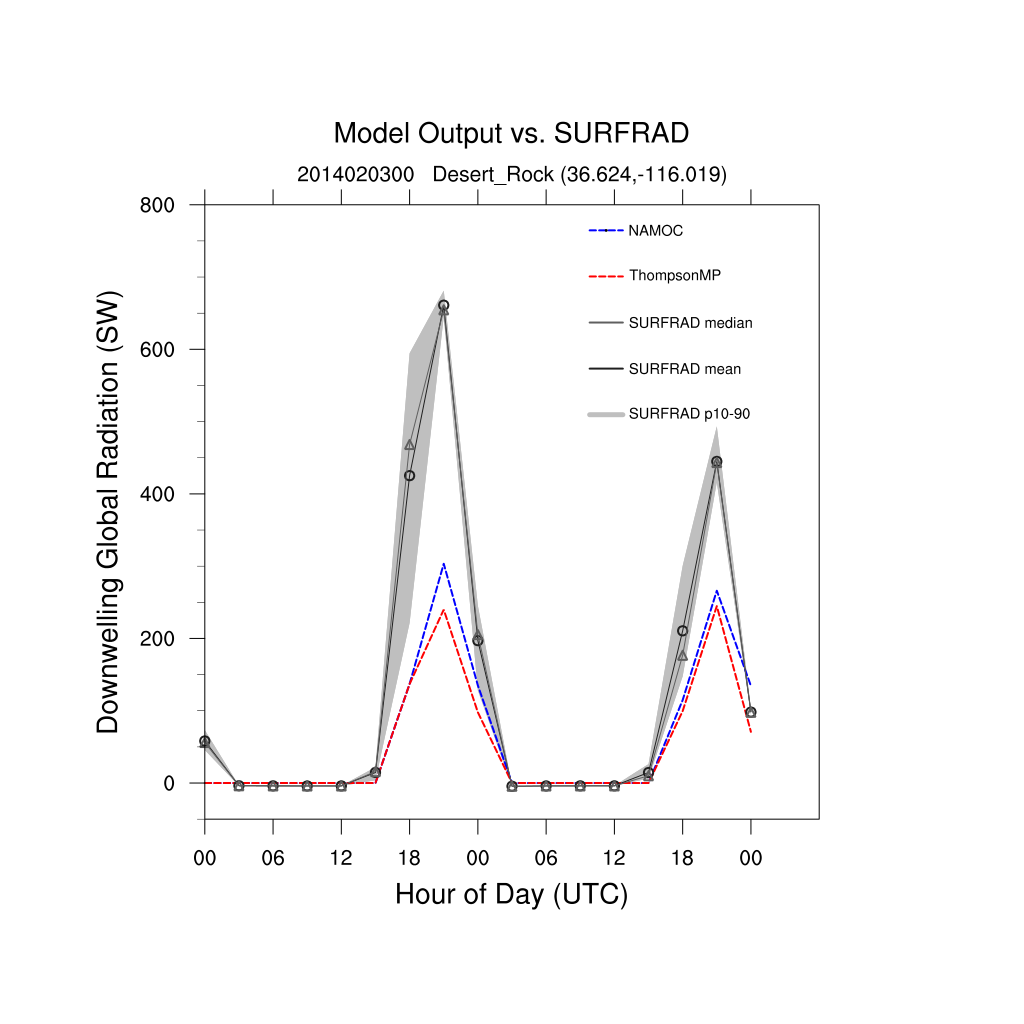 Verification w/ Surface Radiation Network (SURFRAD)
Network of 7 operational stations [showing results from Desert Rock, NV (DRA)]
Applied ±10 minute time window at the top of the hour to calculate mean, median, 10th and 90th percentile values within the sample and provide range
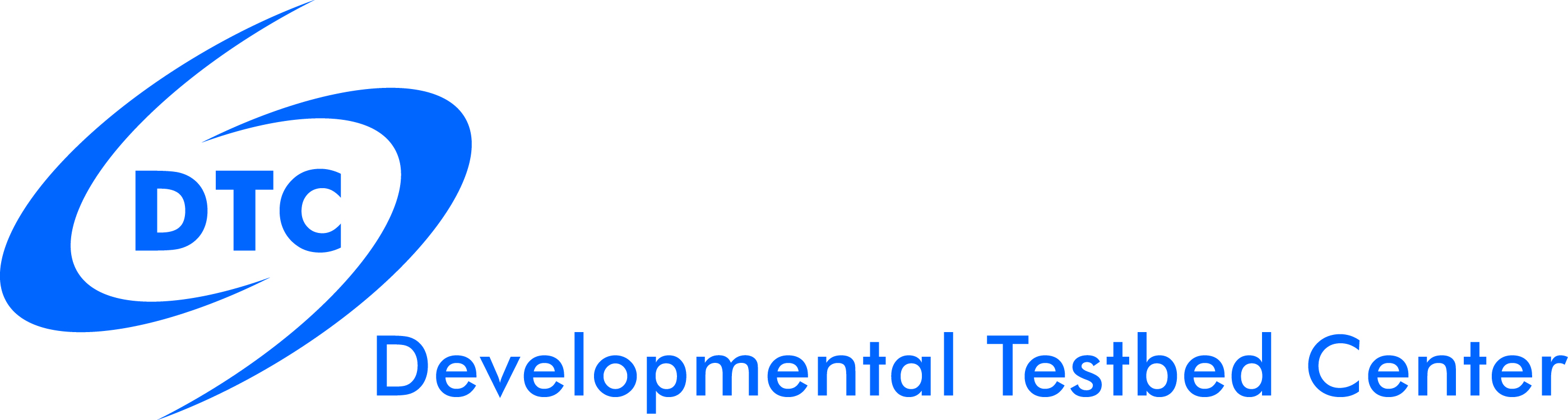 20
Coming Soon…
Test and Evaluation (NAMOC/ThompsonMP):
http://www.dtcenter.org/eval/meso_mod/nmmb_test/nems_v0.9/index.php
Reference Configuration (NAMOC w/ NEMSv0.9):
http://www.dtcenter.org/config/v0.9/NEMS_NAMOC/index.php
Reference Configuration (ThompsonMP w/ NEMSv0.9):
http://www.dtcenter.org/config/v0.9/NEMS_ThompsonMP/index.php
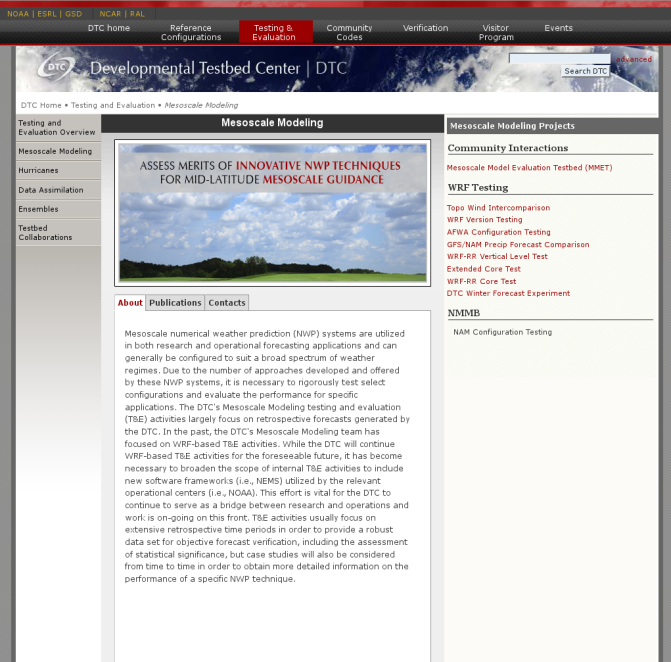 Test set-up
Model forecast graphics
Full suite of verification results
Final report
Supplementary information
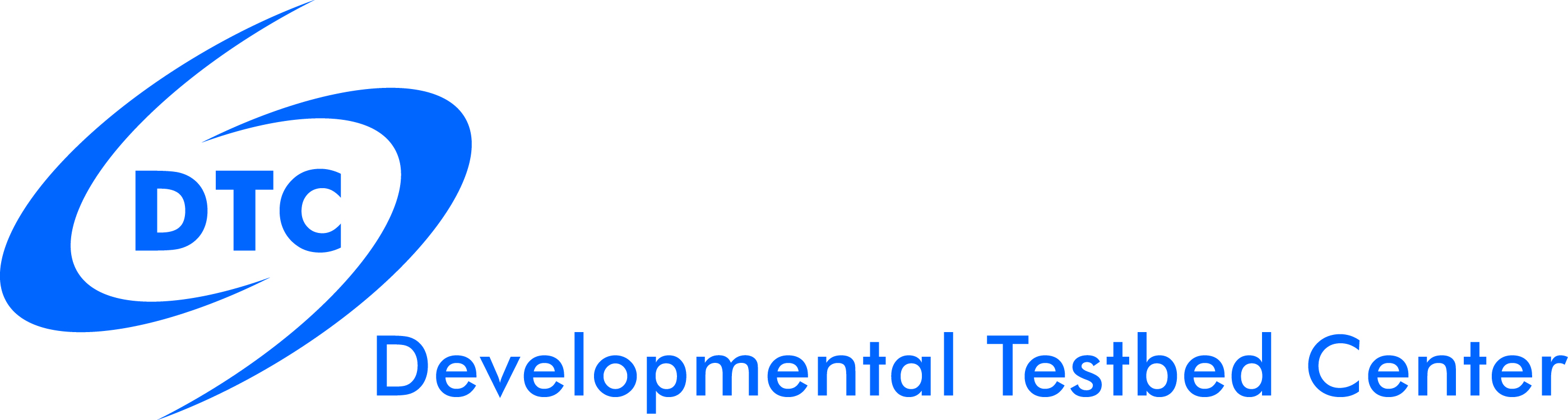 21